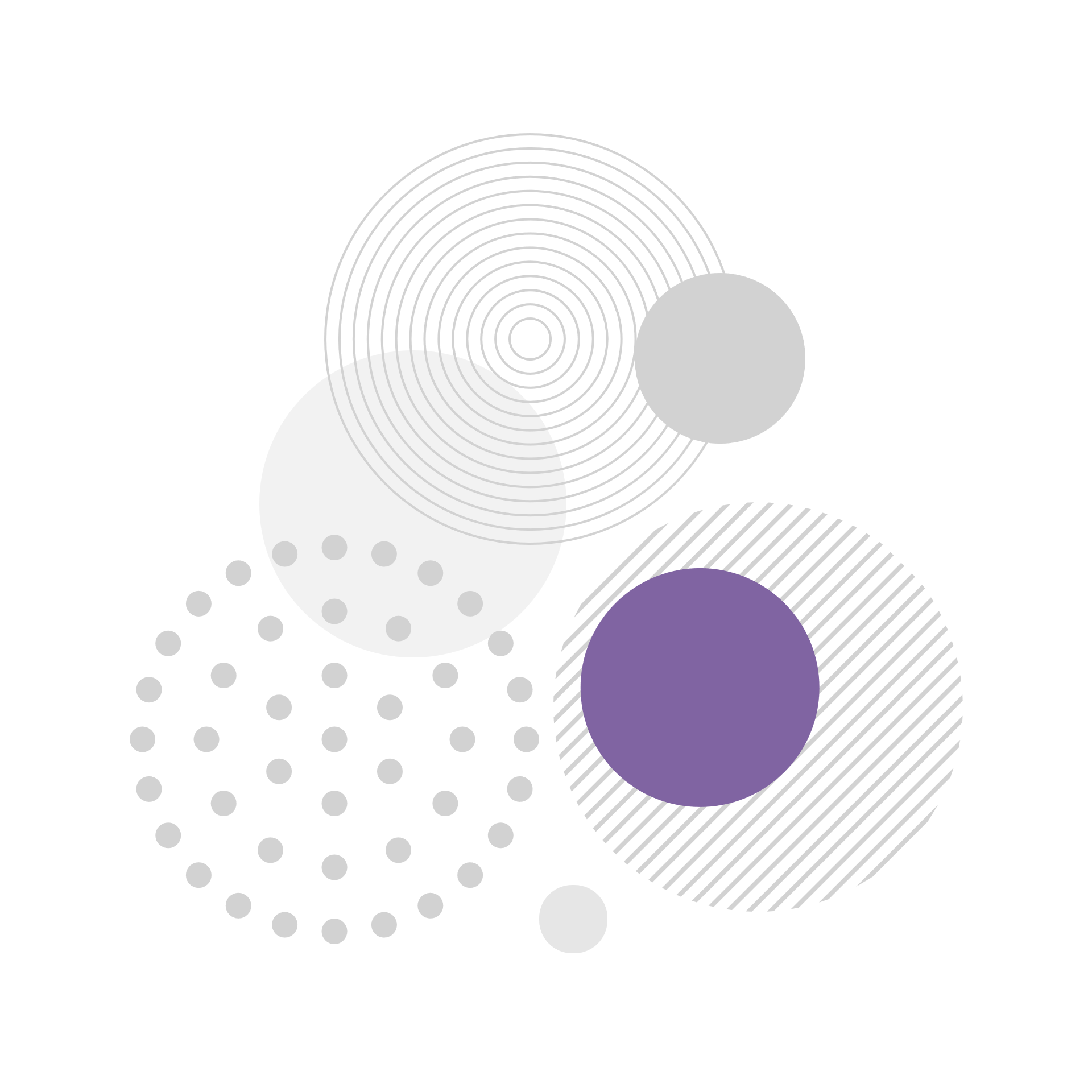 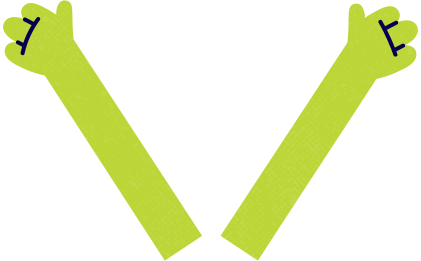 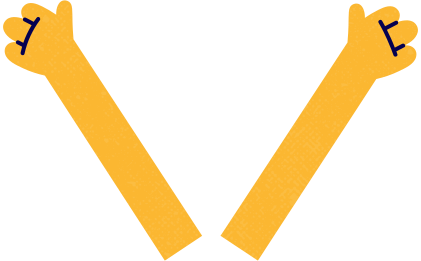 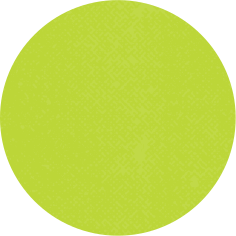 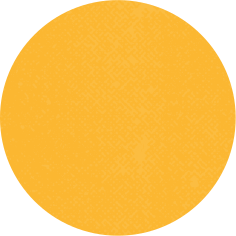 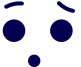 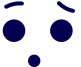 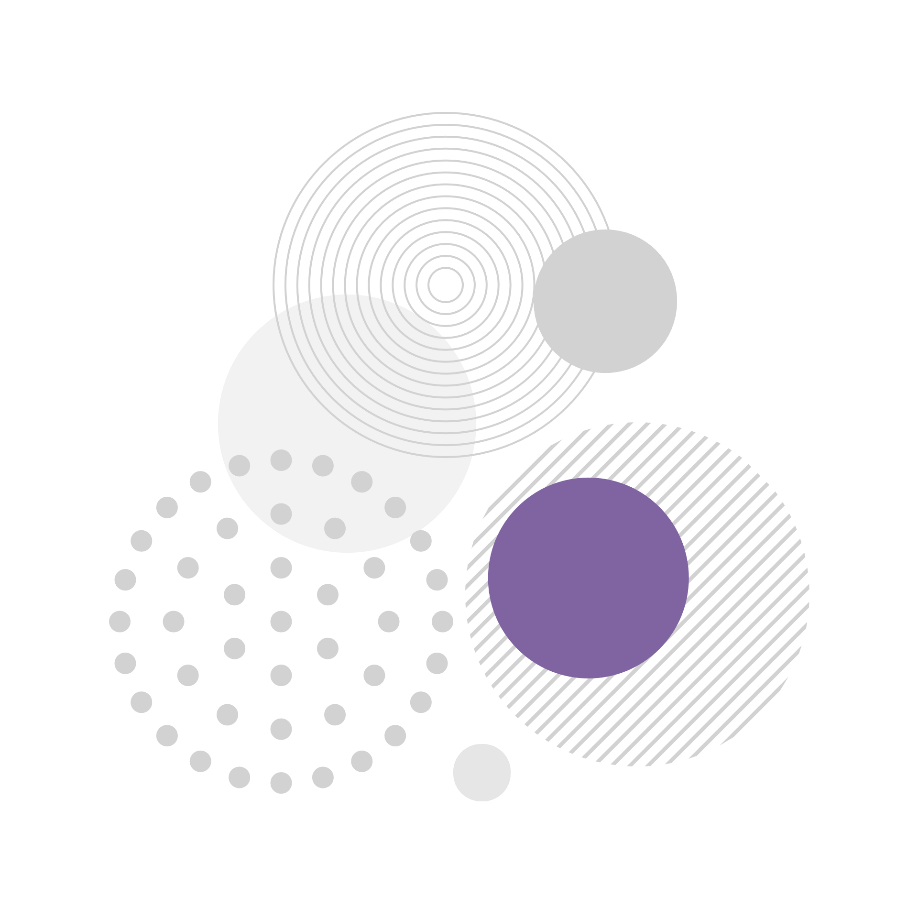 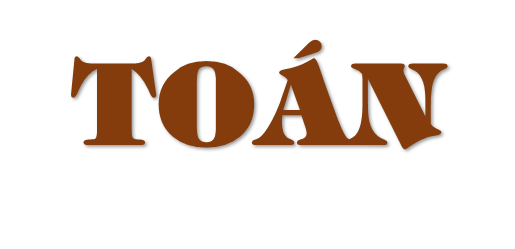 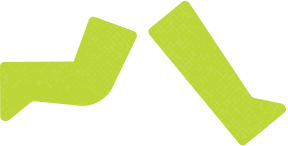 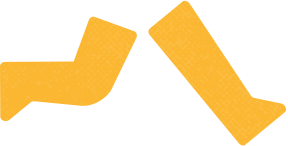 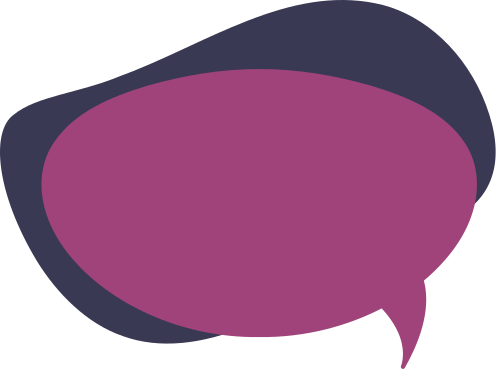 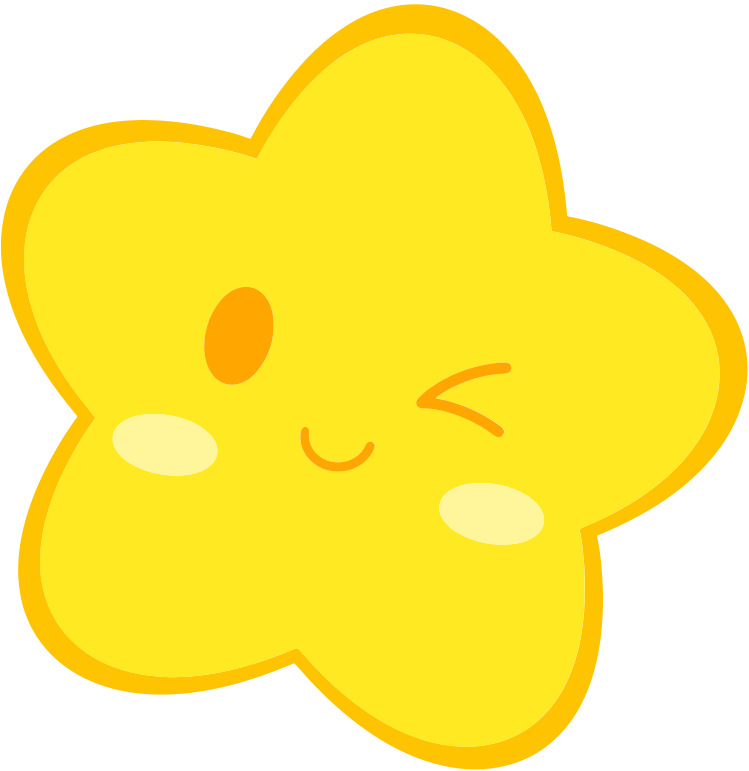 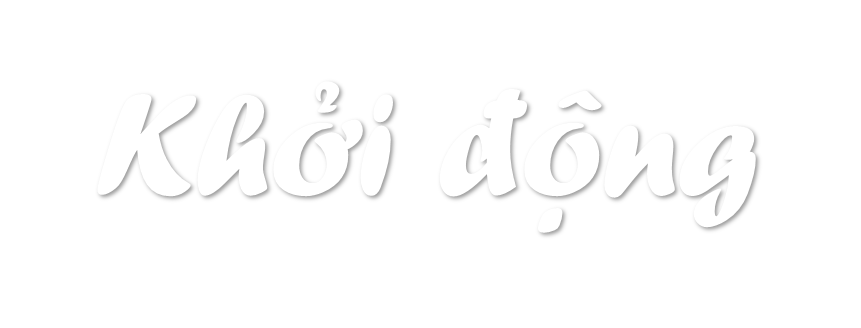 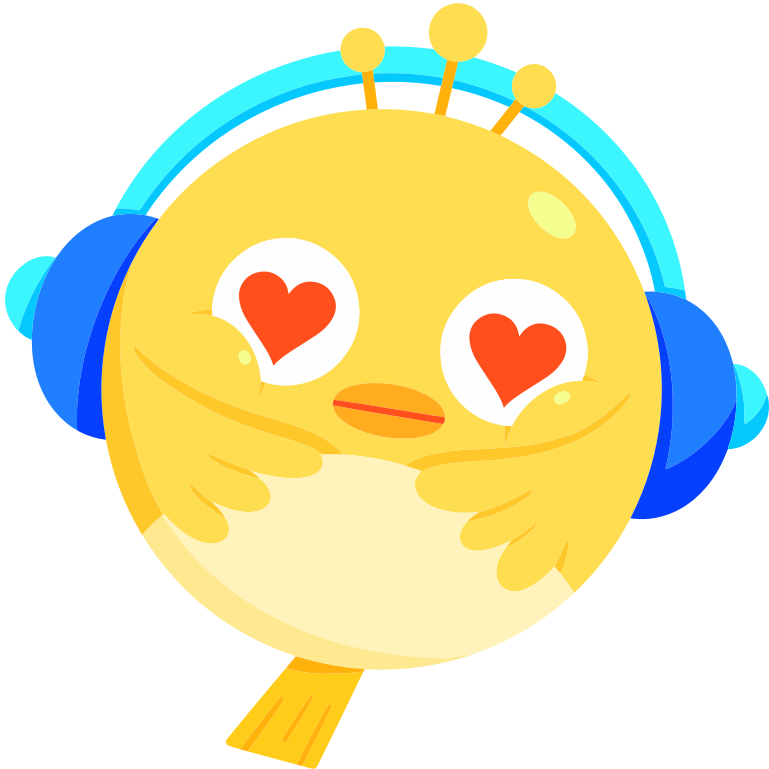 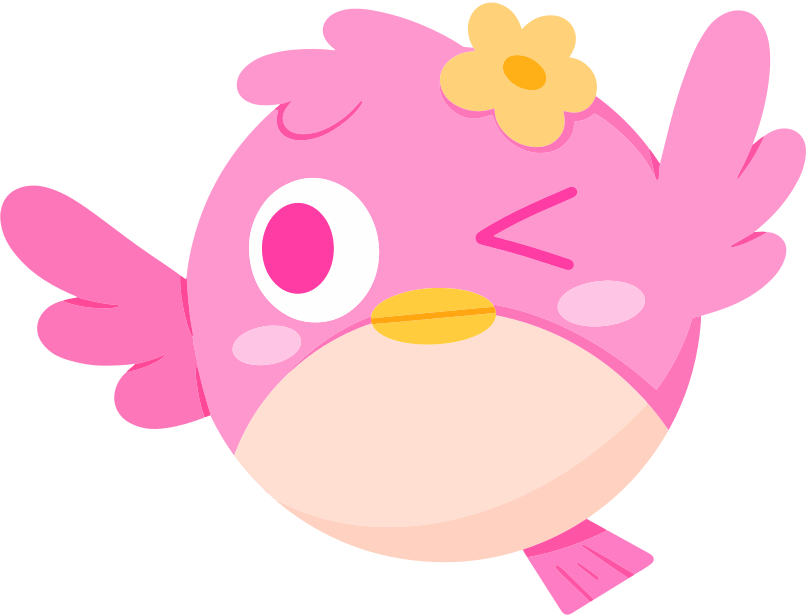 Bạn hãy xem đoạn video sau và nêu sự vật 
có dạng đường tròn và hình tròn nhé!
Em hãy kể tên sự vật có dạng:
ĐƯỜNG TRÒN
HÌNH TRÒN
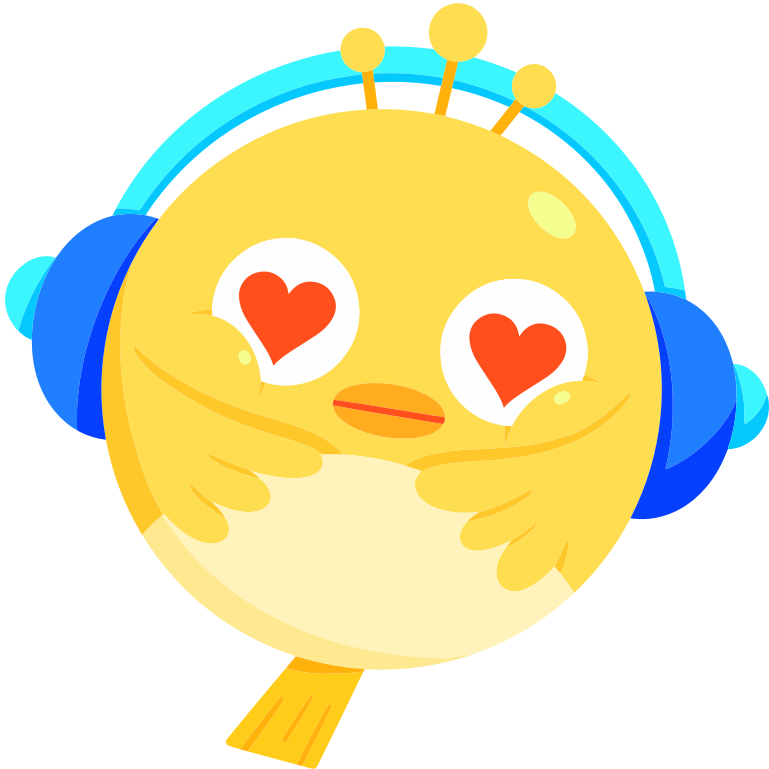 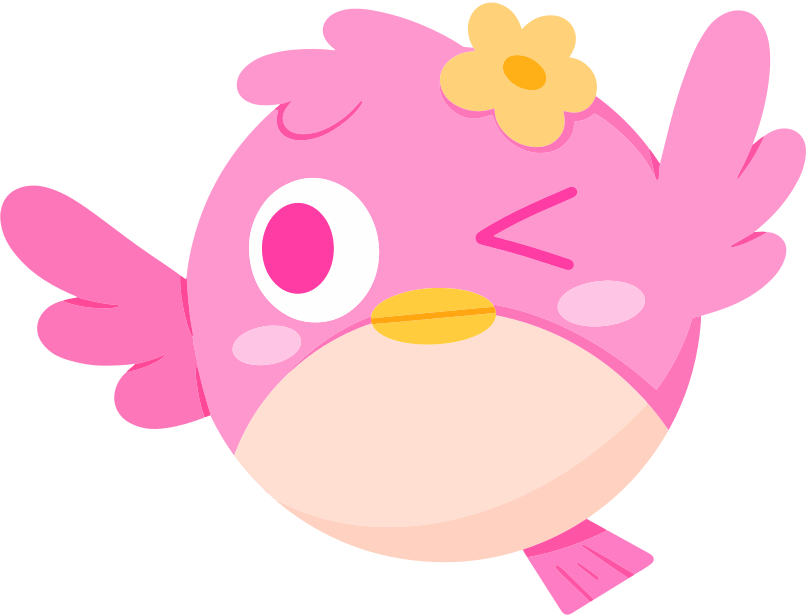 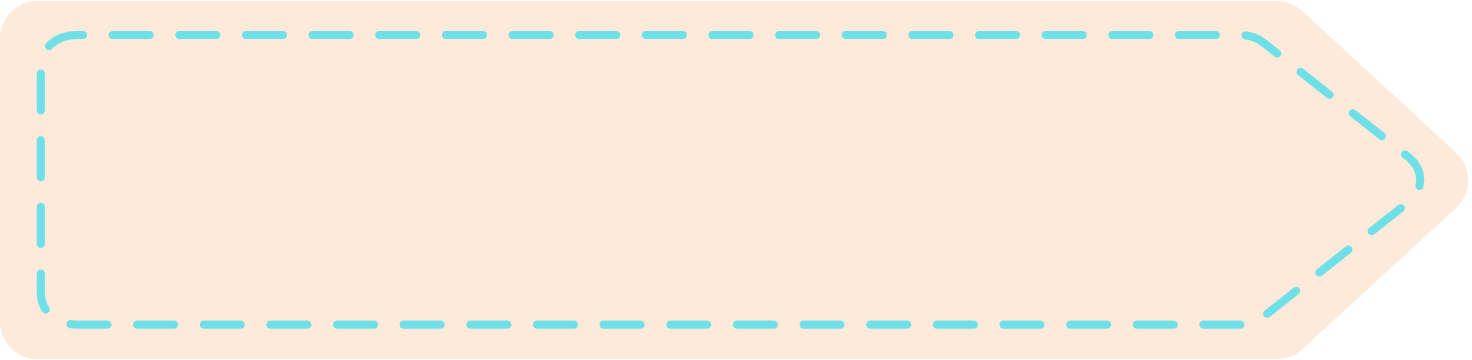 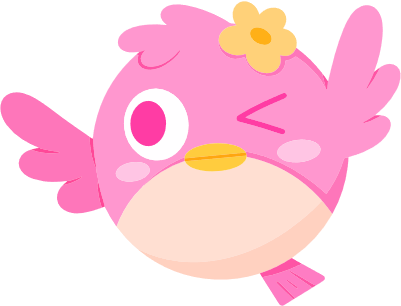 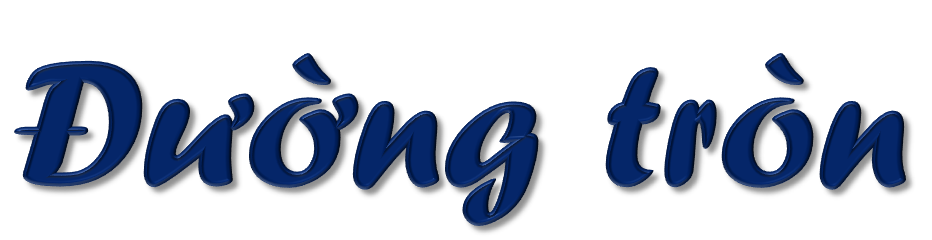 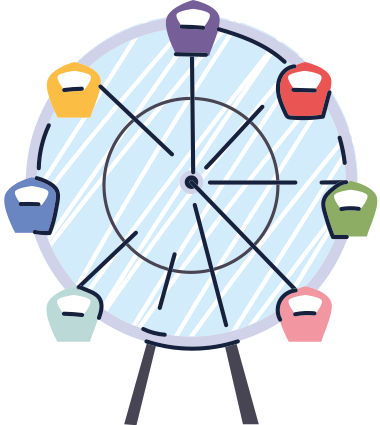 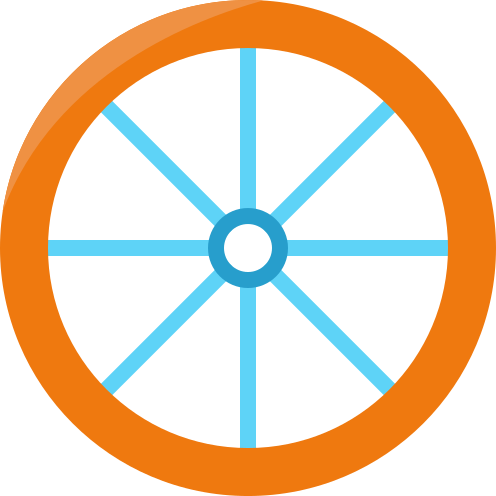 Vòng đu quay
Bánh xe
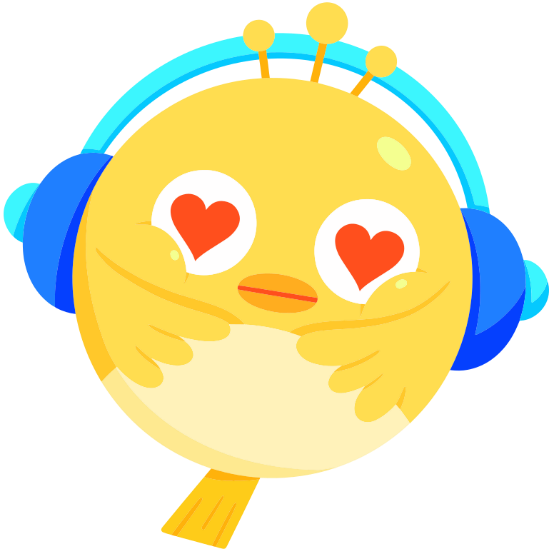 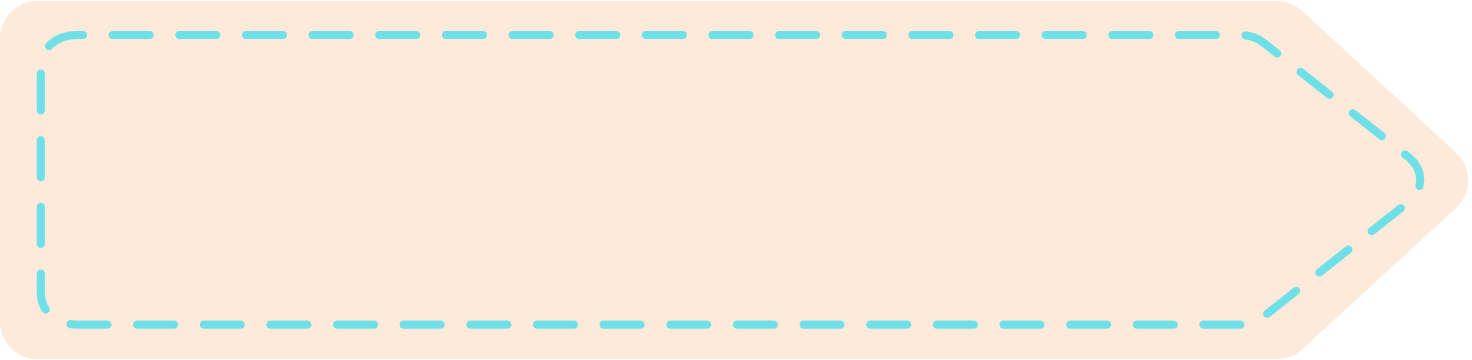 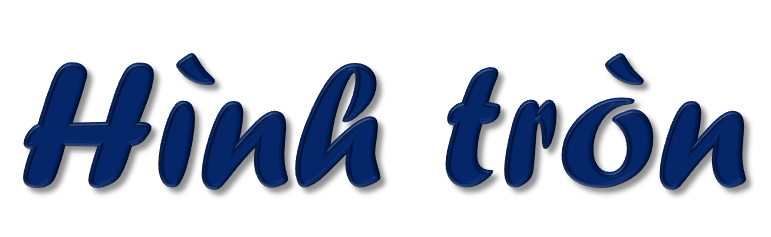 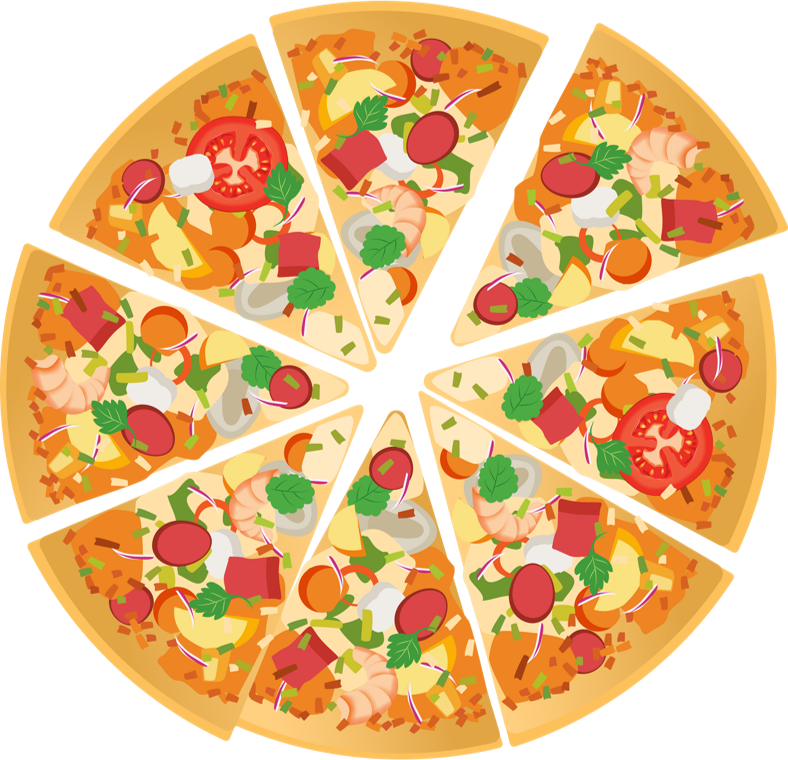 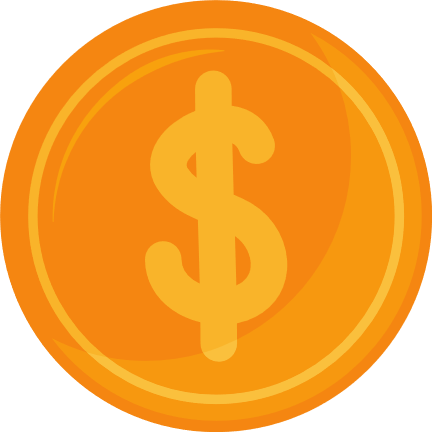 Mặt bánh pizza
Mặt đồng xu
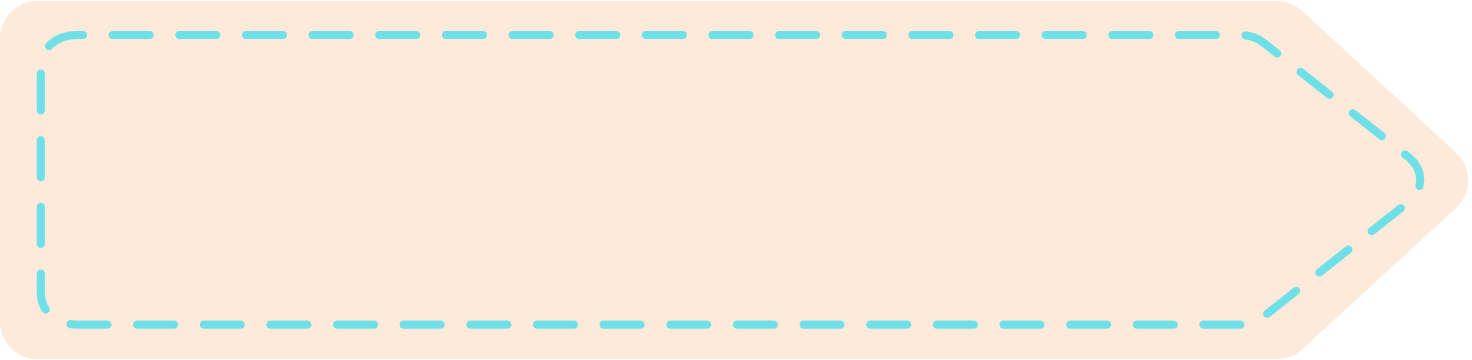 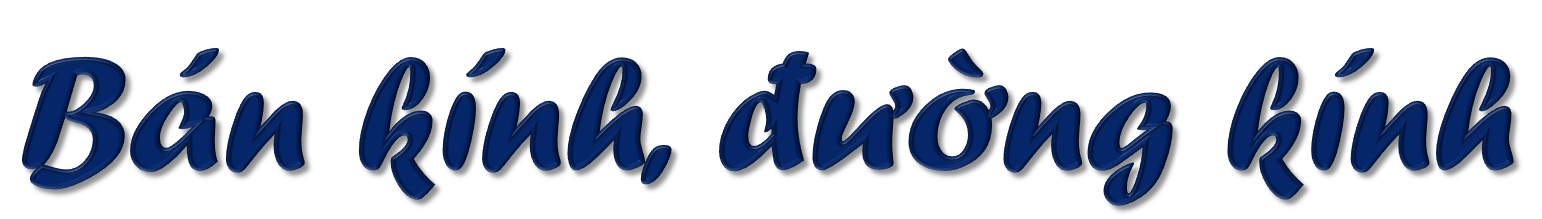 Bán kính r
Đường kính d
d = 2 x r
r =   x d
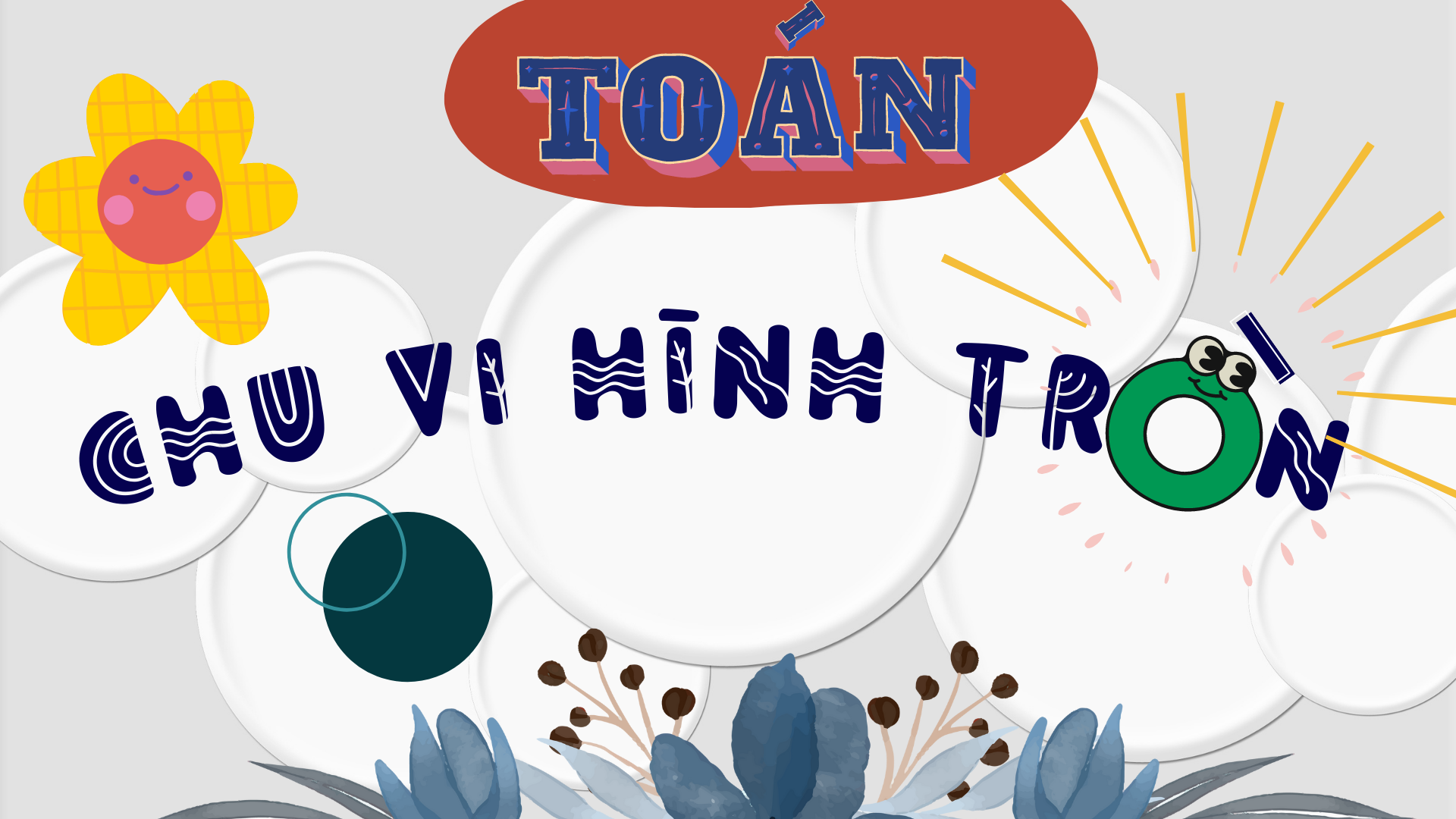 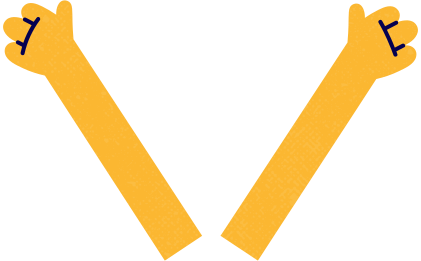 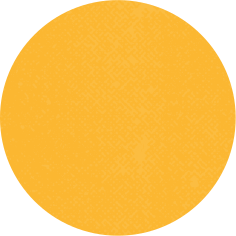 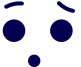 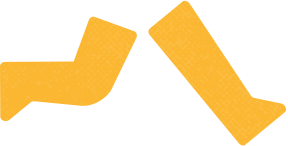 Trang 97
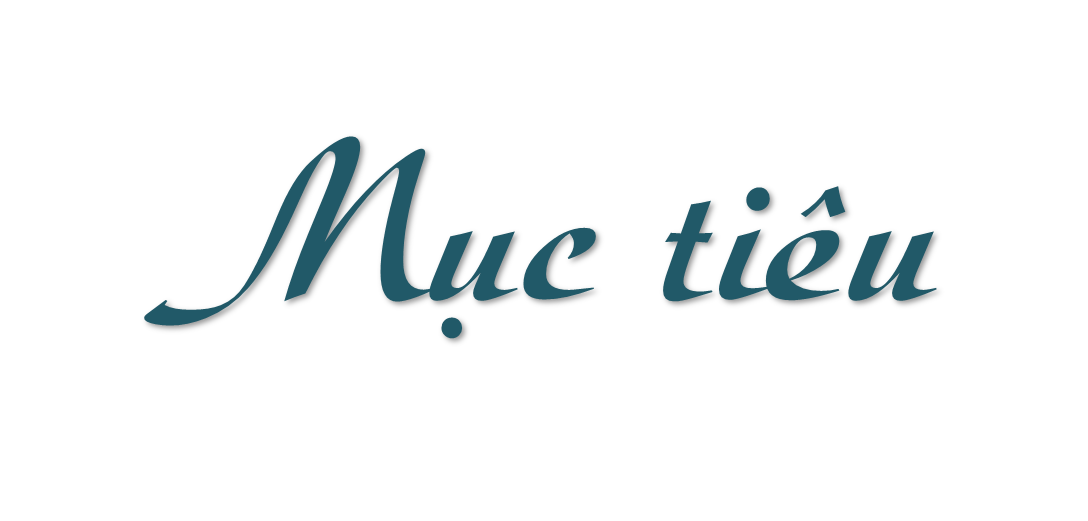 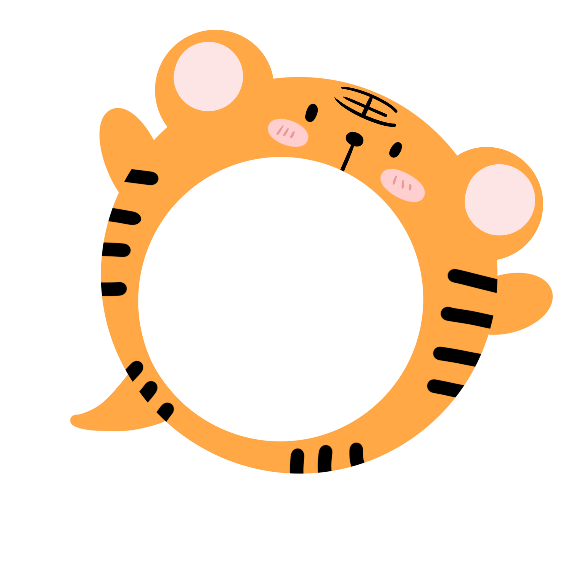 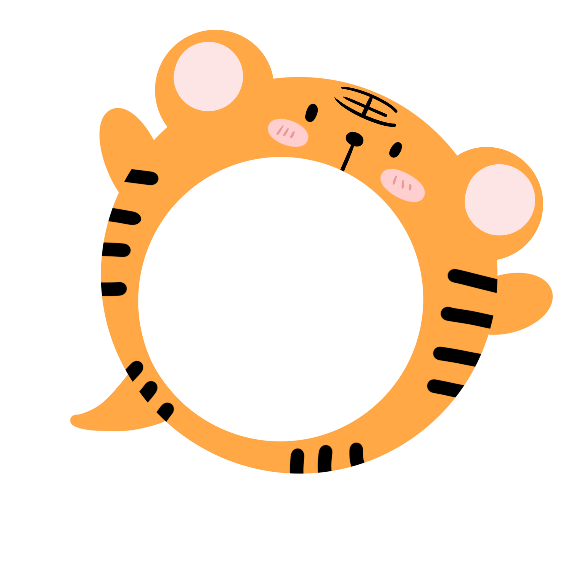 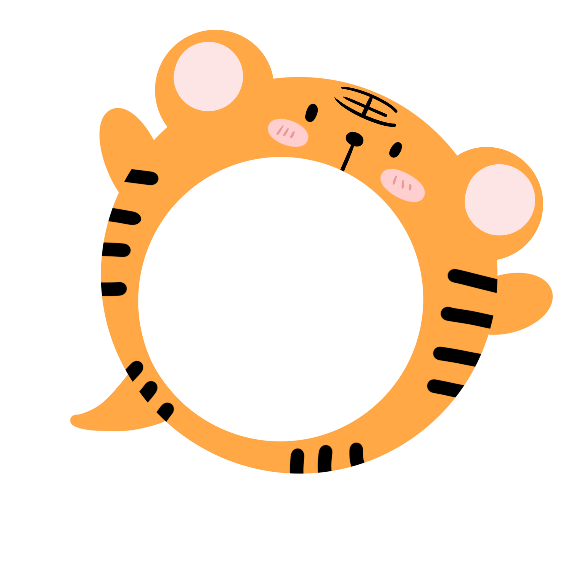 Biết được thế nào là chu vi hình tròn.
1
2
3
Biết được công thức tính chu vi hình tròn.
Tính được chu vi hình tròn khi biết bán kính và đường kính.
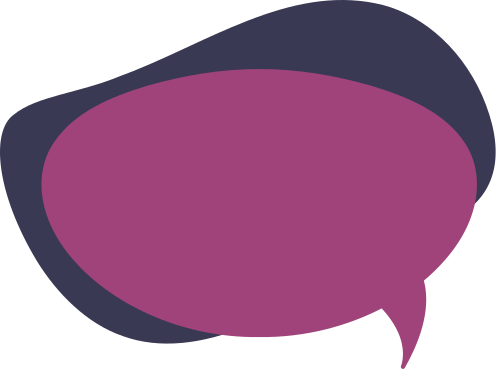 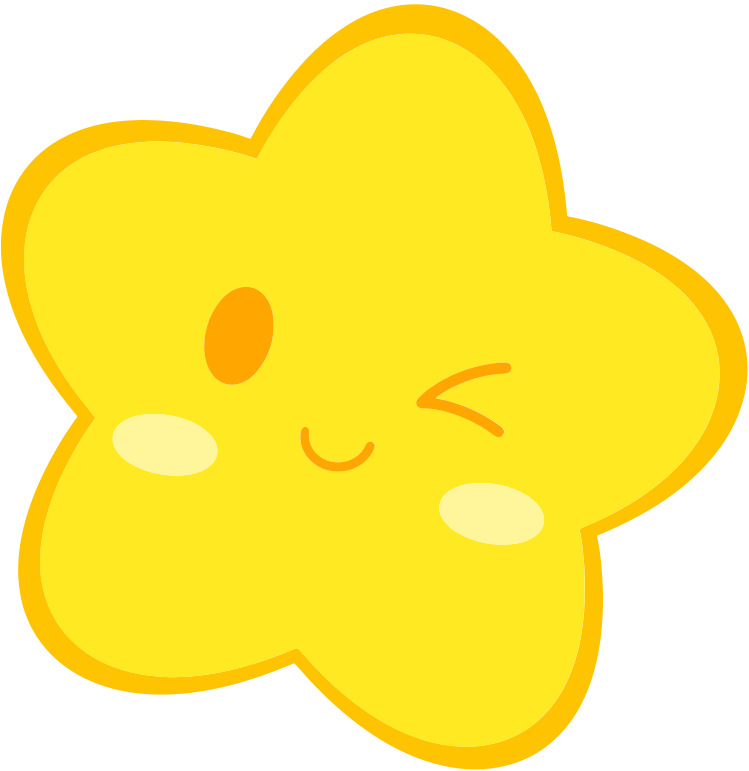 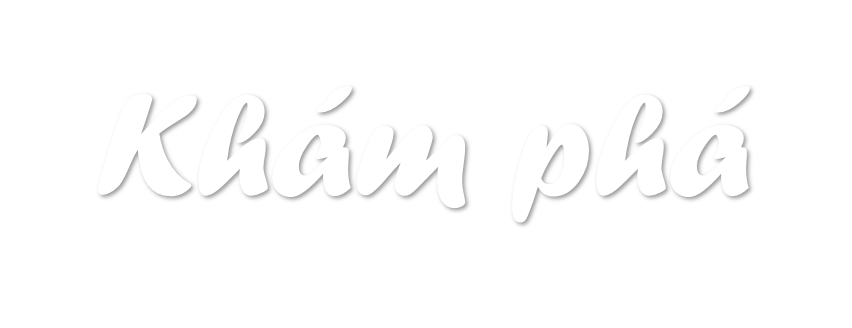 2cm
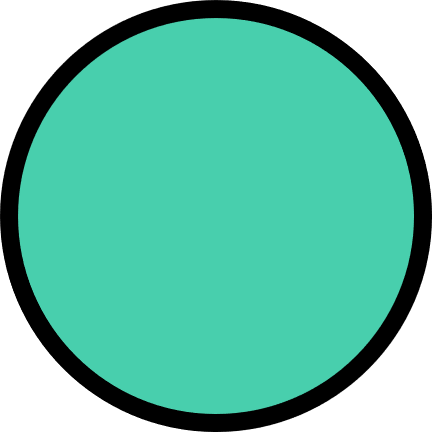 A
B
Độ dài của đường tròn bán kính 2cm 
chính là độ dài của đoạn thẳng AB.
Độ dài của một đường tròn gọi là chu vi của hình tròn đó.
Với bán kính r = 2cm thì 
Chu vi hình tròn trong khoảng 12,5cm đến 12,6cm.
Với đường kính d = 4cm thì 
Chu vi hình tròn trong khoảng 12,5cm đến 12,6cm.
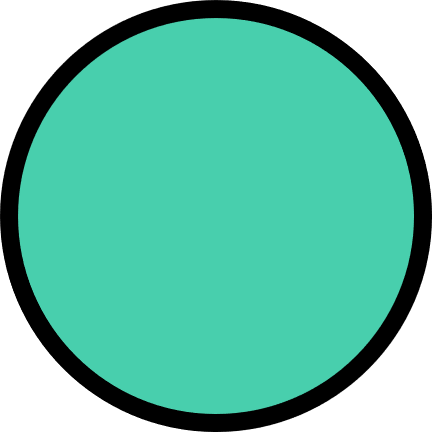 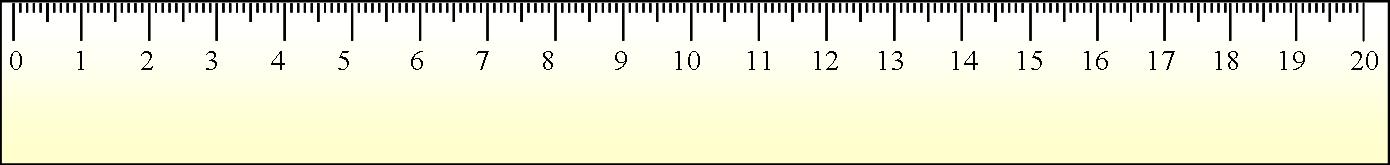 A
B
Khoảng 12,5cm đến 12,6cm.
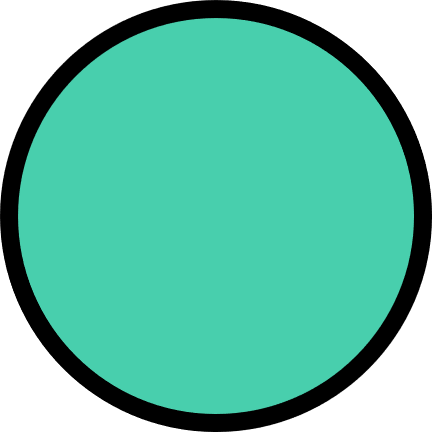 4cm
Tính chu vi hình tròn có đường kính 4cm bằng cách nhân đường kính 4cm với số 3,14:
4 x 3,14 =
12,56 (cm)
Muốn tính chu vi của hình tròn ta lấy đường kính nhân với số 3,14.
đường kính
chu vi
d
C
d x 3,14
C =
(
là chu vi của hình tròn,
là đường kính hình tròn).
Hoặc: Muốn tính chu vi hình tròn ta lấy 2 lần bán kính nhân với số 3,14.
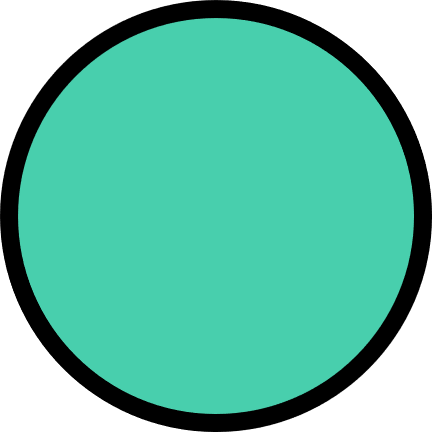 r
O
r x 2 x 3,14
C =
d
( C là
r là
chu vi của hình tròn,
bán kính hình tròn).
Ví dụ 1:
Tính chu vi hình tròn có đường kính 6cm.
C =
d x 3,14
Chu vi hình tròn là :
C =
r x 2 x 3,14
6 x 3,14 = 18,84 (cm)
Ví dụ 2:
Tính chu vi hình tròn có bán kính 5cm.
C: chu vi của hình tròn
d: đường kính hình tròn
Chu vi hình tròn là :
r: bán kính hình tròn
5 x 2 x 3,14 = 31,4 (cm)
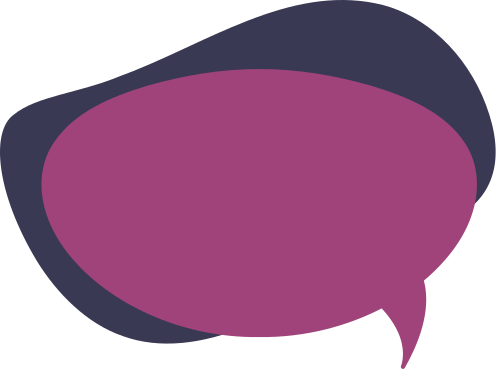 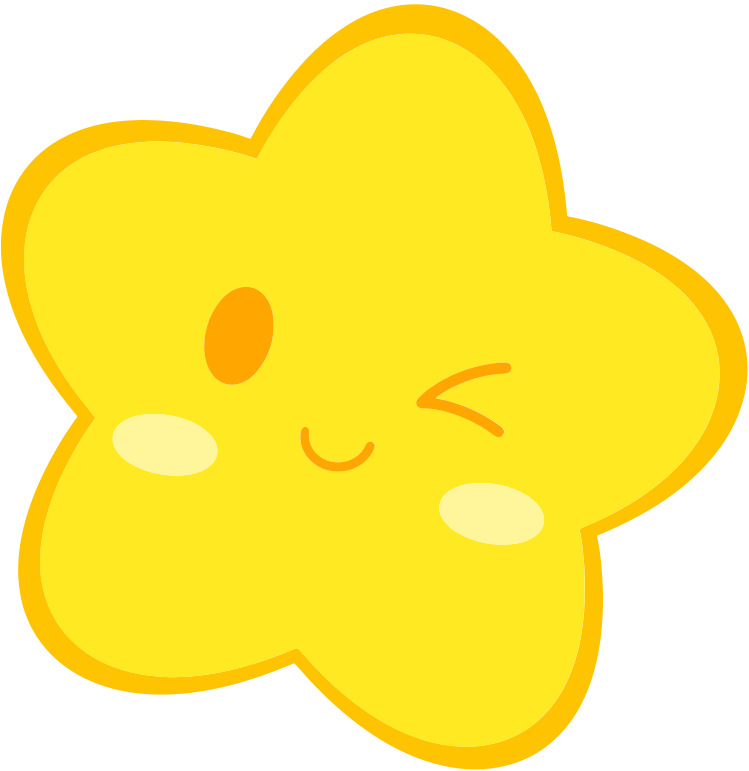 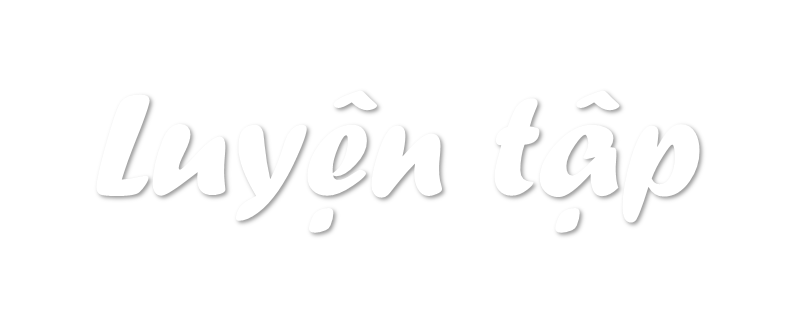 d
Tính chu vi hình tròn có đường kính d:
a) d = 0,6cm
b) d = 2,5dm
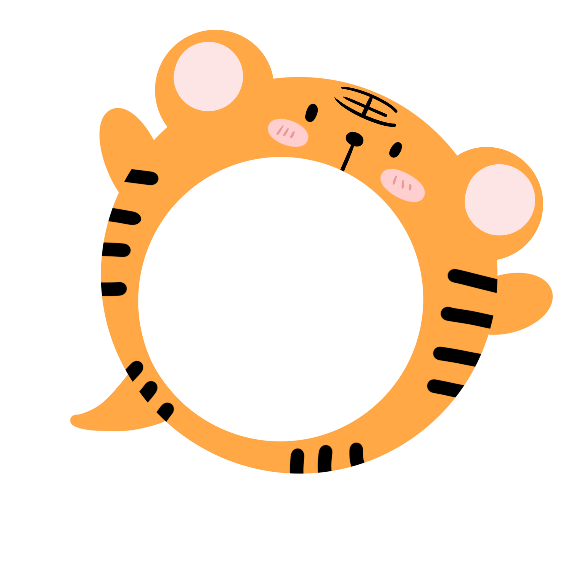 a) d = 0,6cm
1
Chu vi hình tròn là:
0,6 x 3,14 = 1,884 (cm)
b) d = 2,5dm
Chu vi hình tròn là:
2,5 x 3,14 = 7,85 (dm)
c) r =      m ;
r
1
2
1
2
Tính chu vi hình tròn có bán kính r:
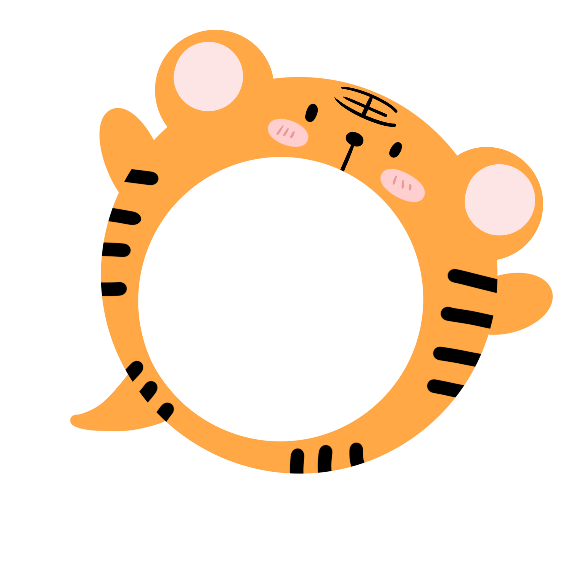 2
Chu vi hình tròn là:
x 2 x 3,14 = 3,14 (m)
Một bánh xe ô tô có đường kính là 0,75m. Tính chu vi bánh xe đó?
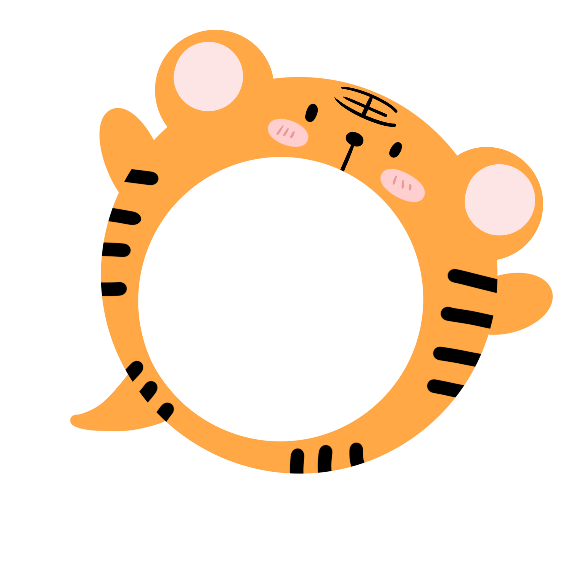 3
Bài giải
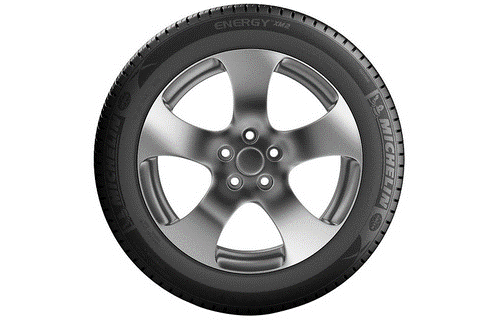 Chu vi bánh xe đó là:
0,75 x 3,14 = 2,355 (m)
0,75 m
Đáp số: 2,355 m
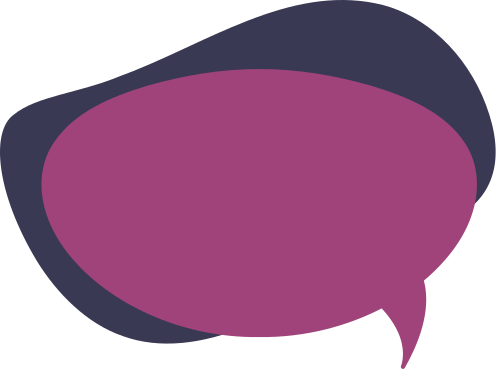 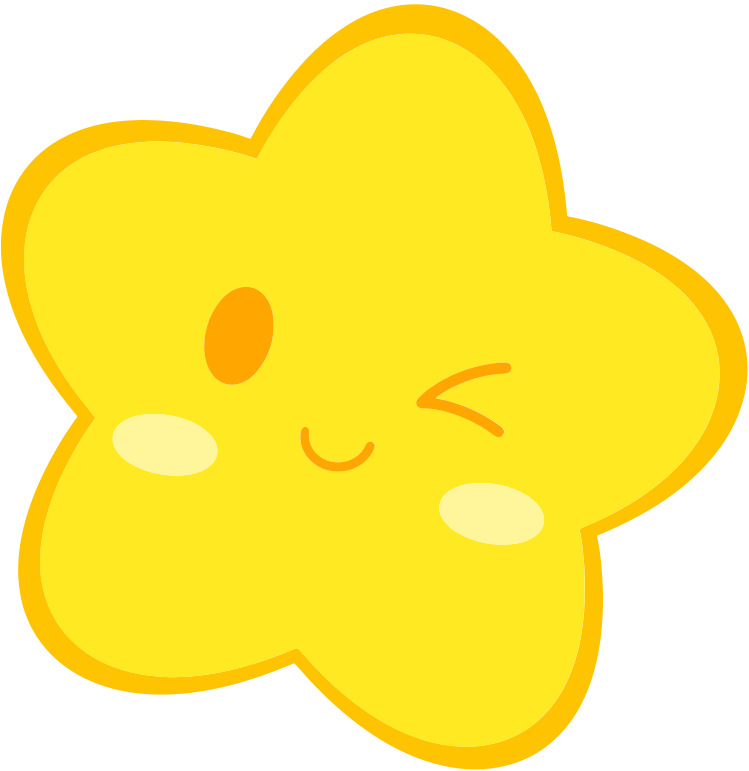 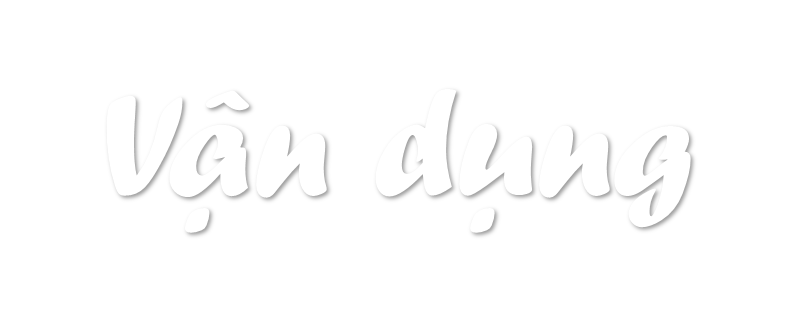 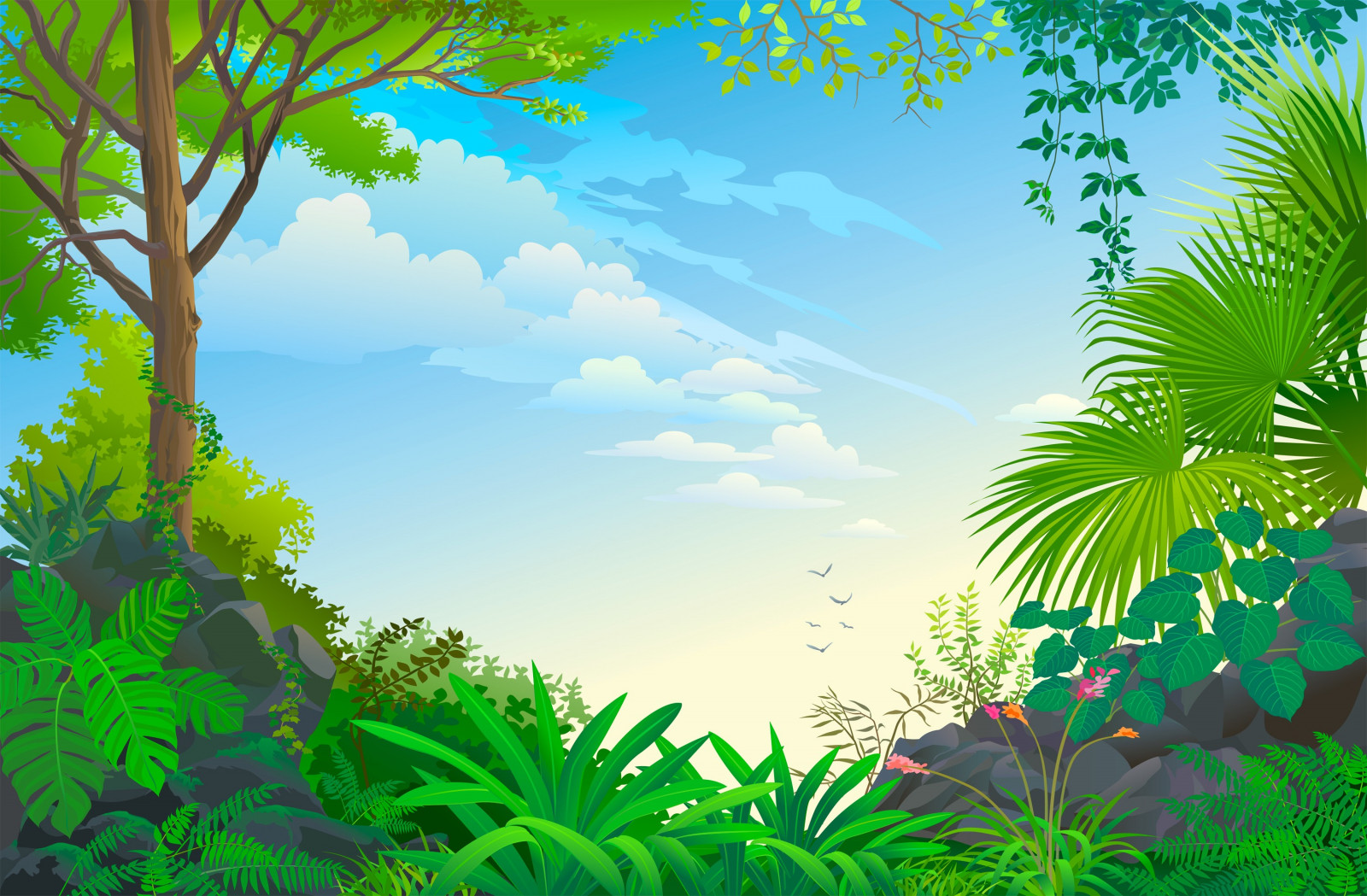 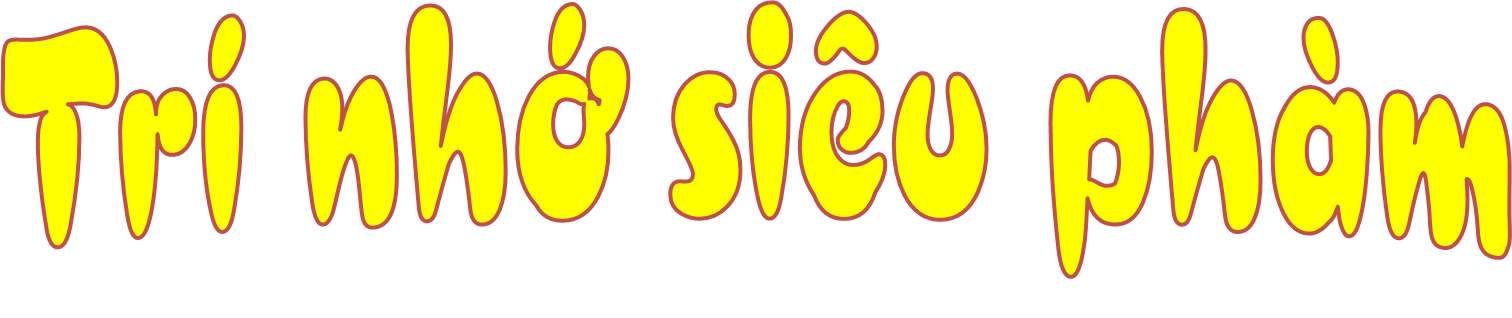 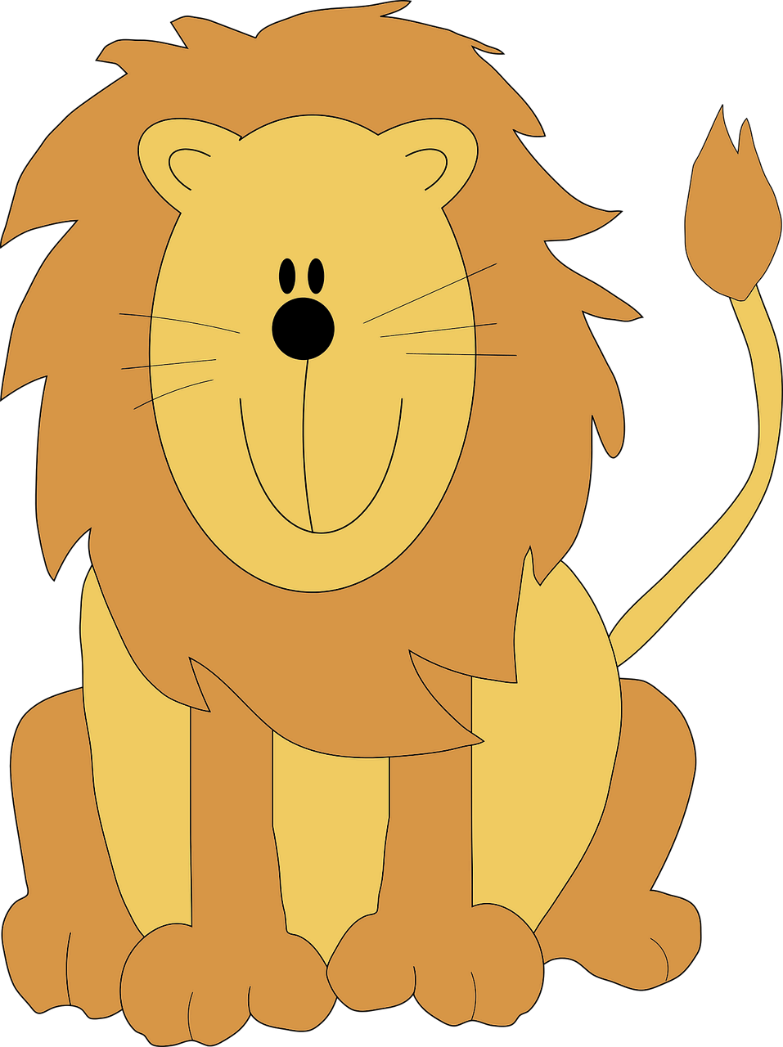 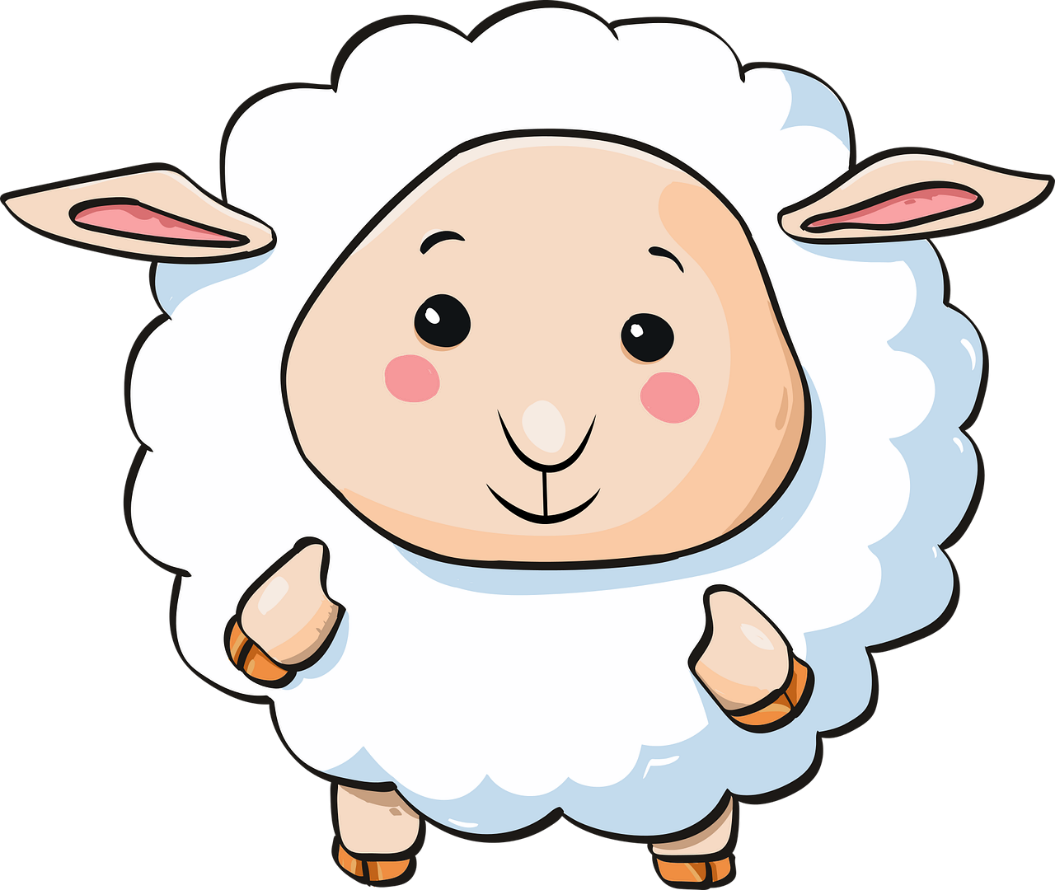 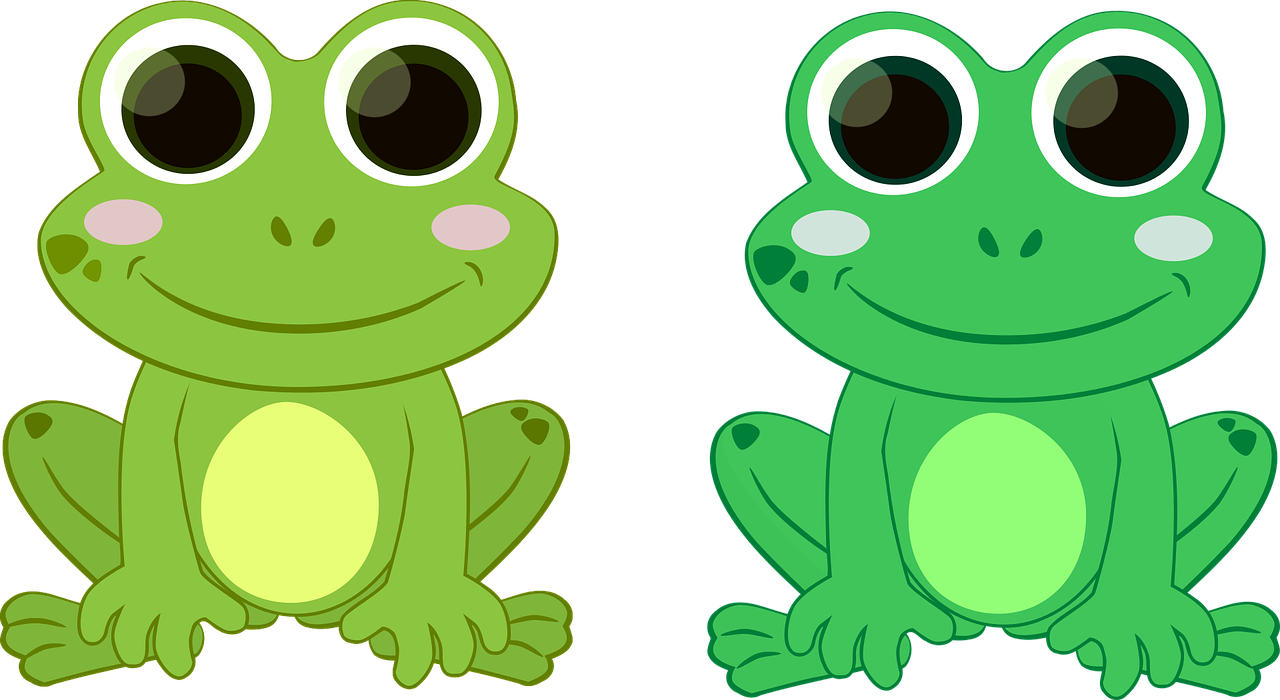 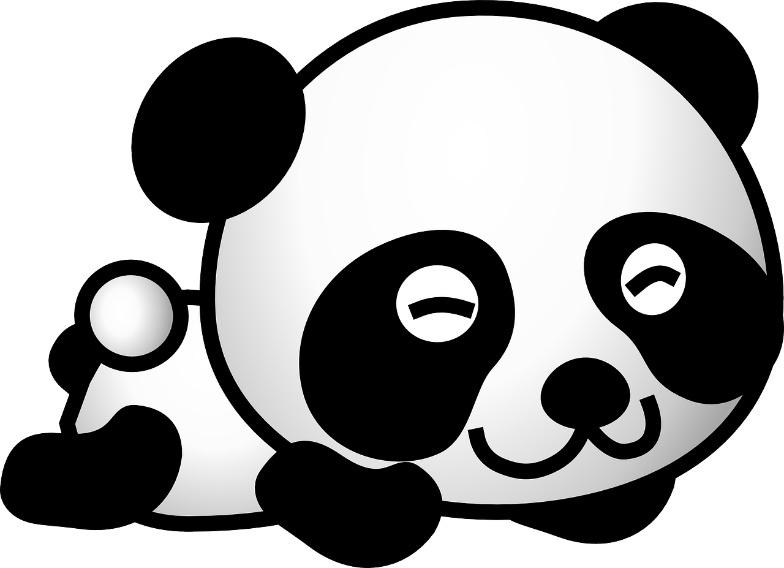 1. Viết kí hiệu còn thiếu vào chỗ chấm: 
Bán kính hình tròn được kí hiệu là: …
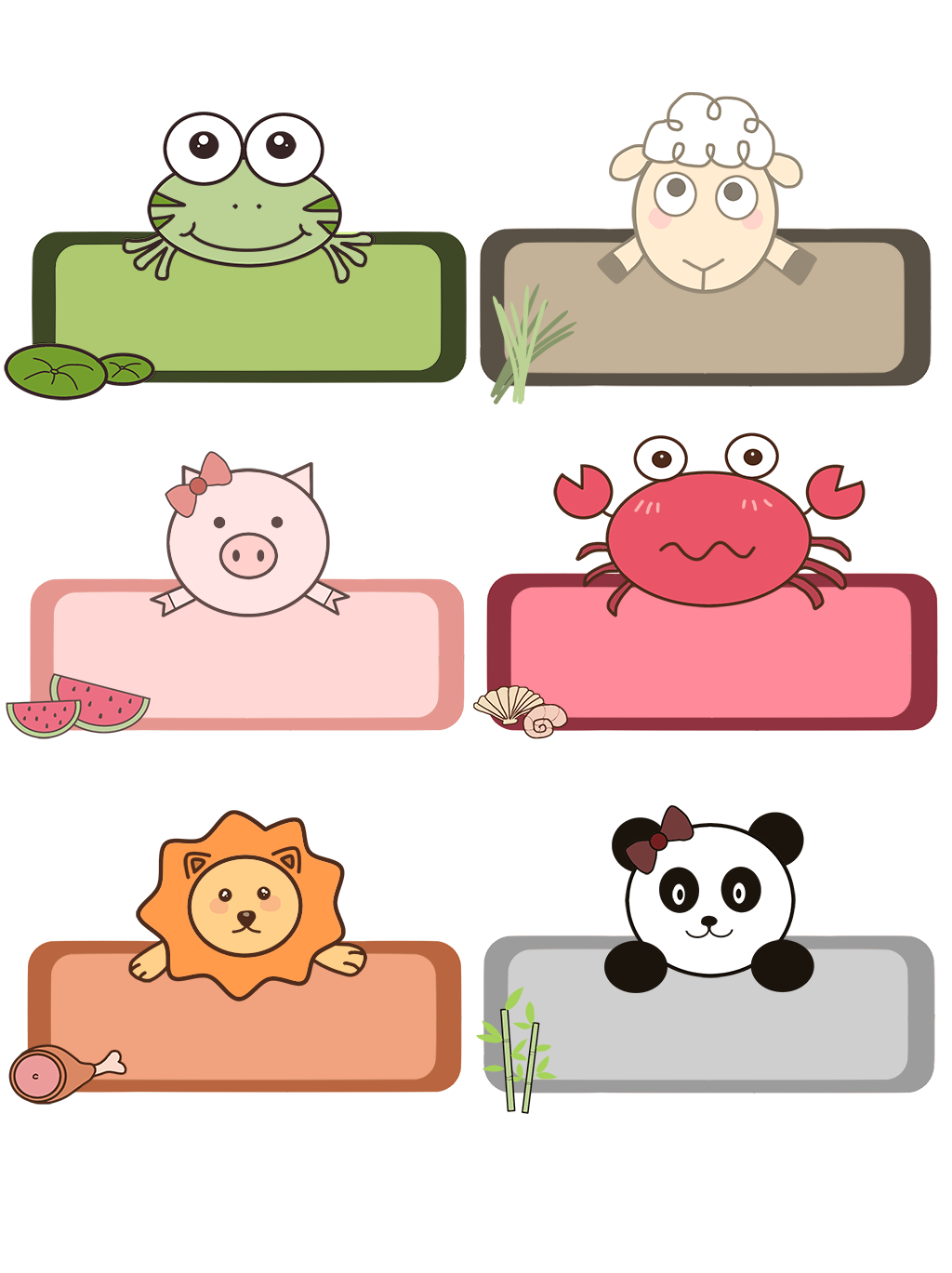 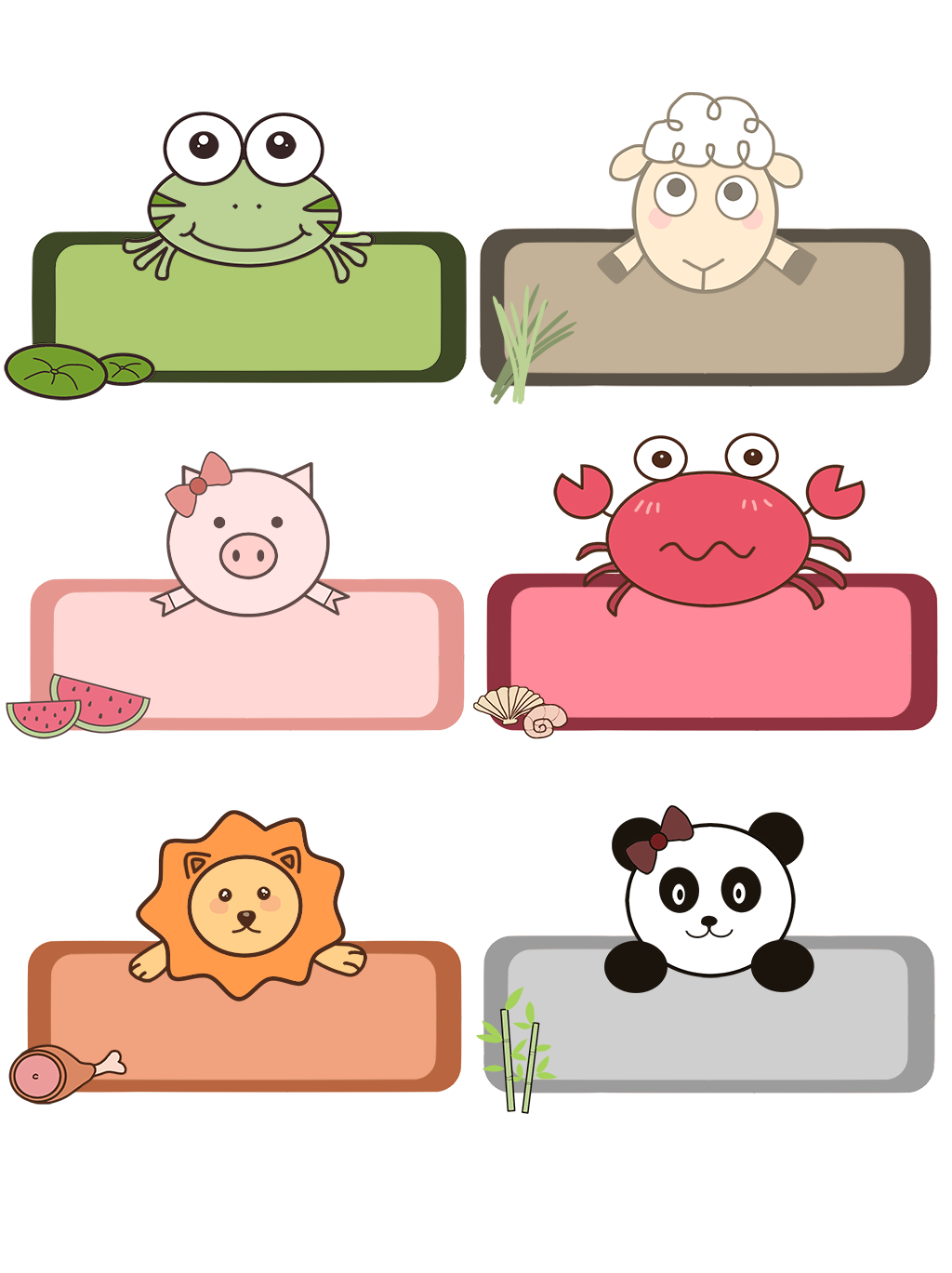 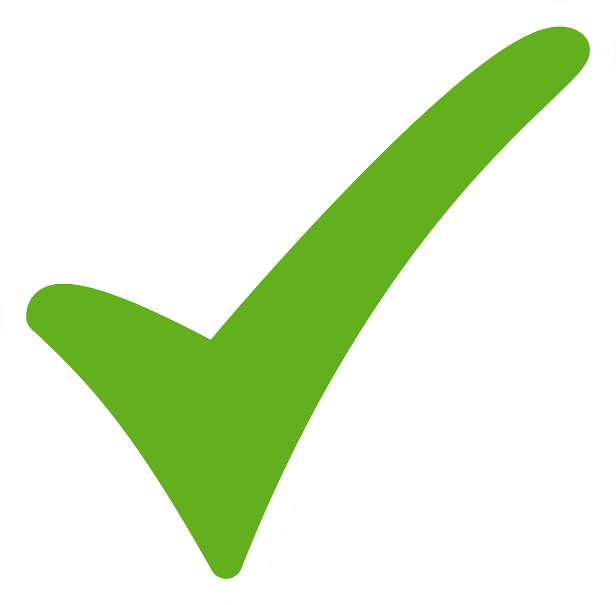 r
C
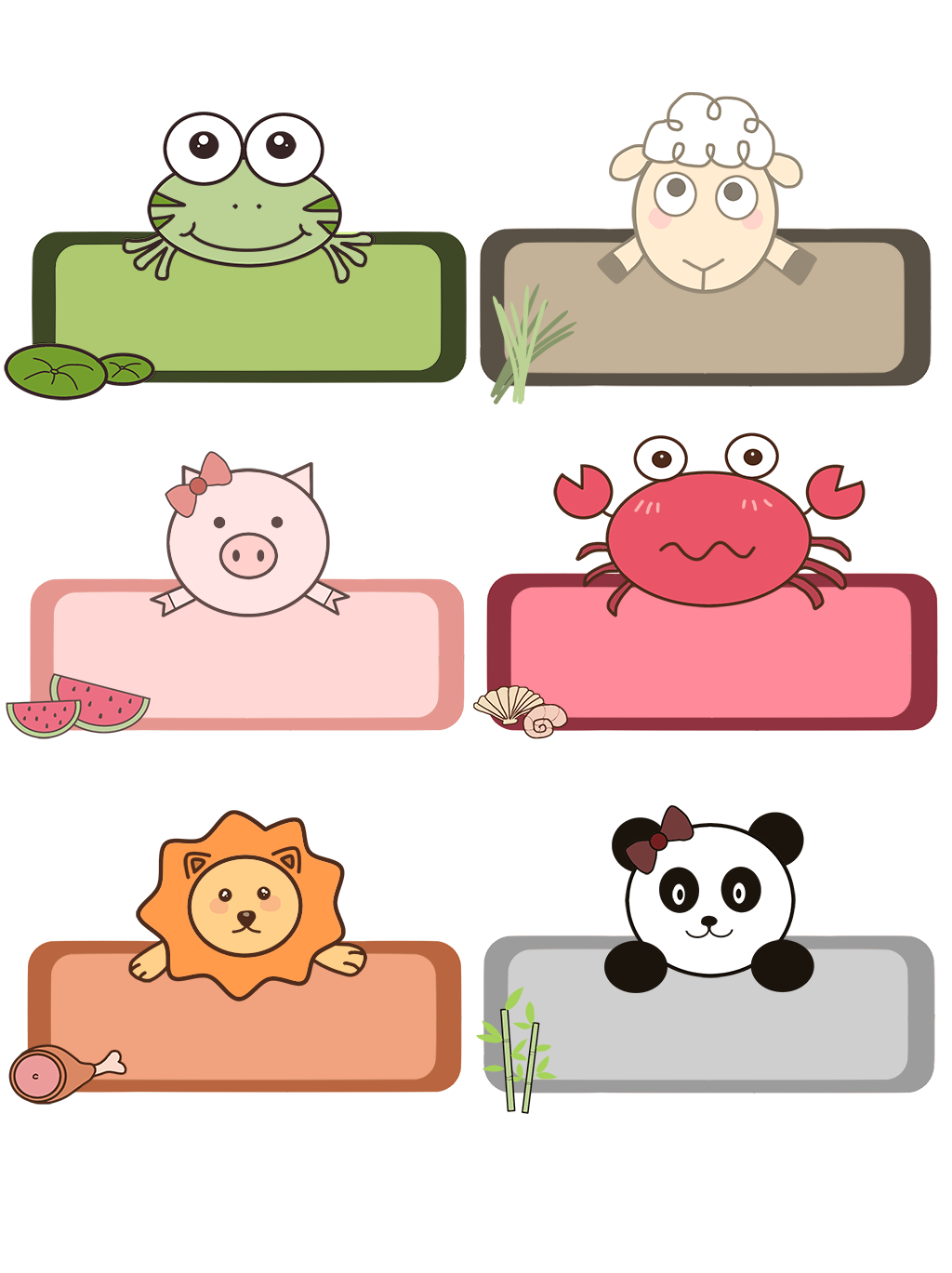 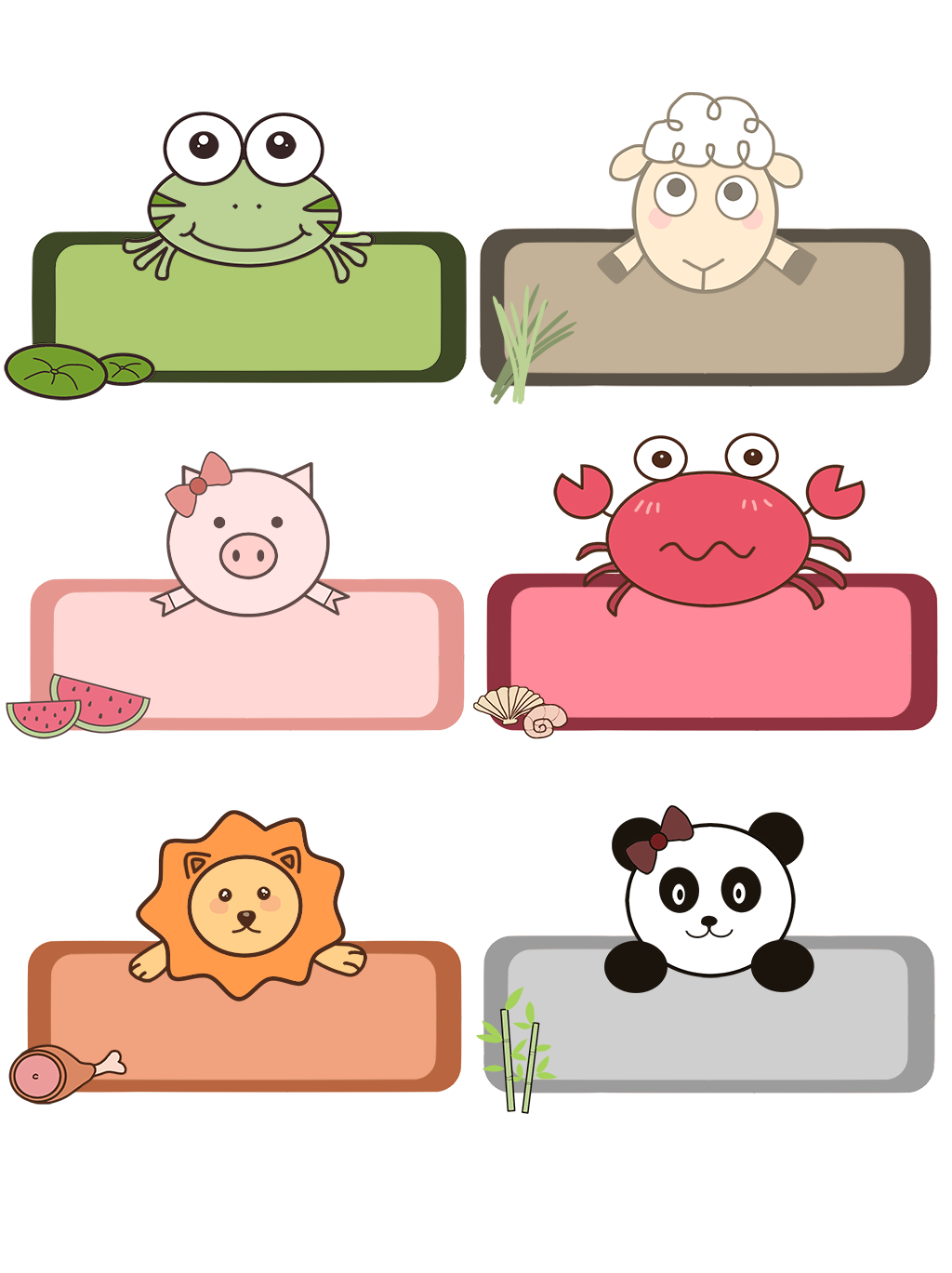 S
d
2. Viết kí hiệu còn thiếu vào chỗ chấm: 
Đường kính hình tròn được kí hiệu là: …
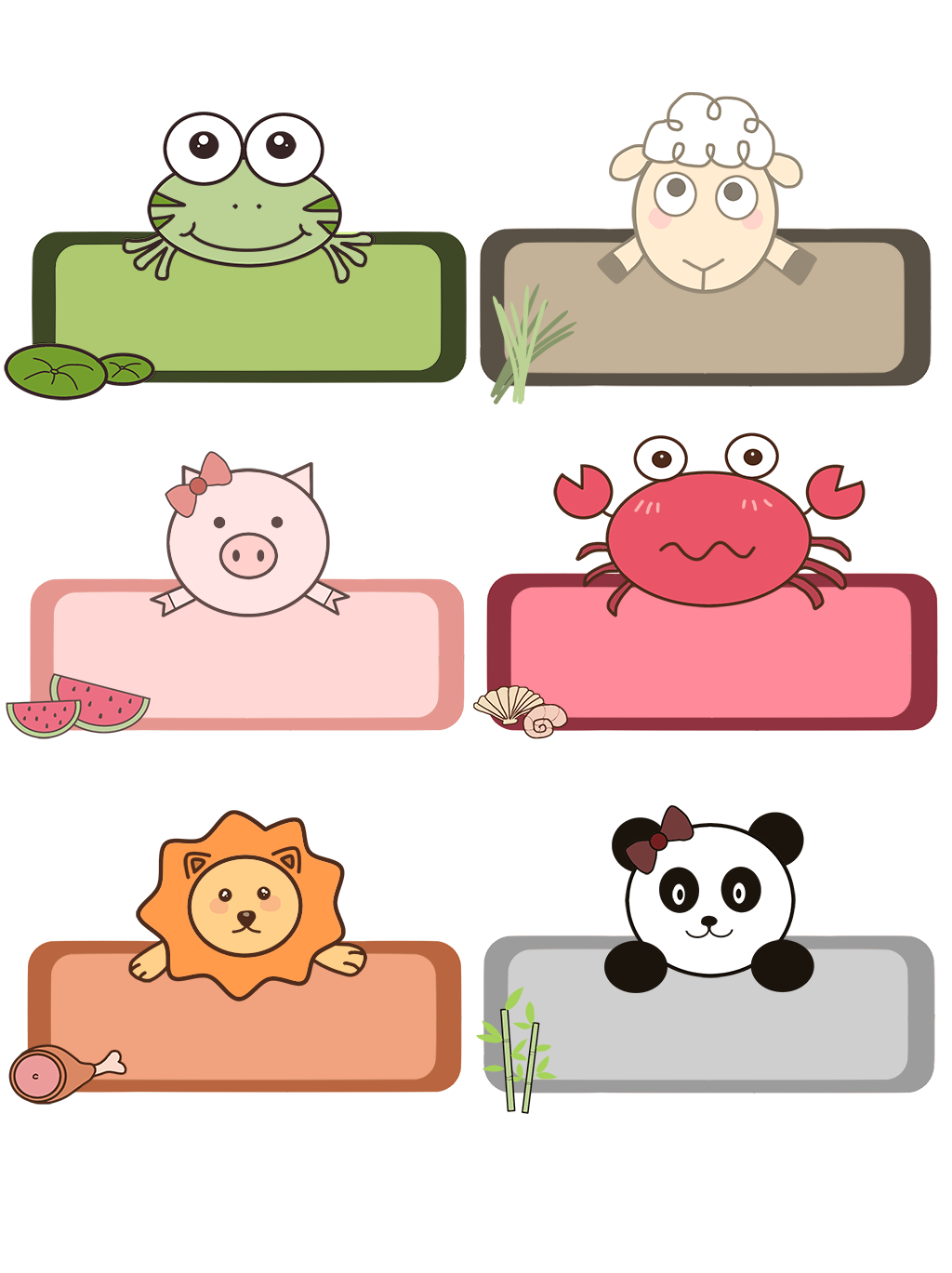 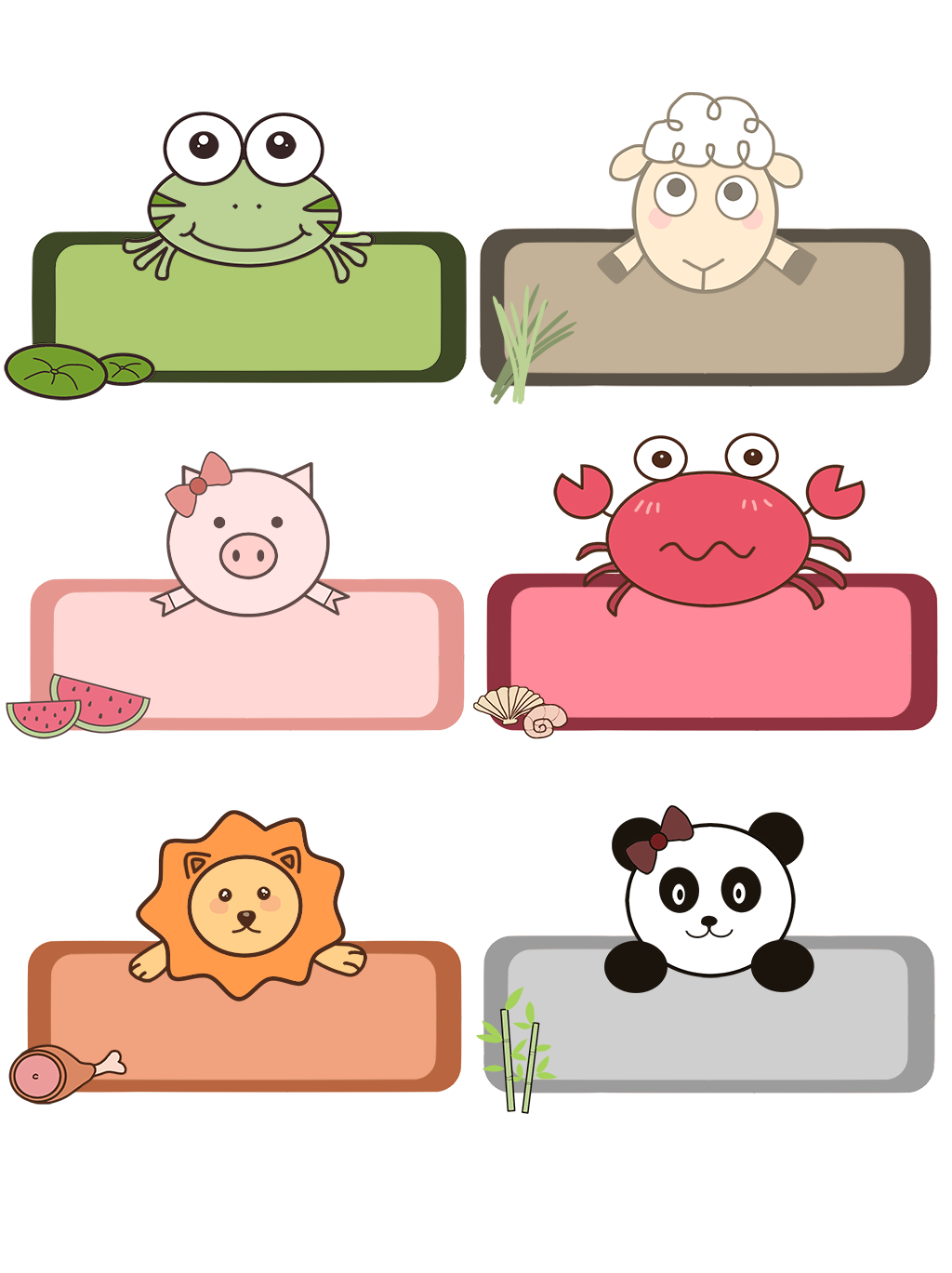 r
C
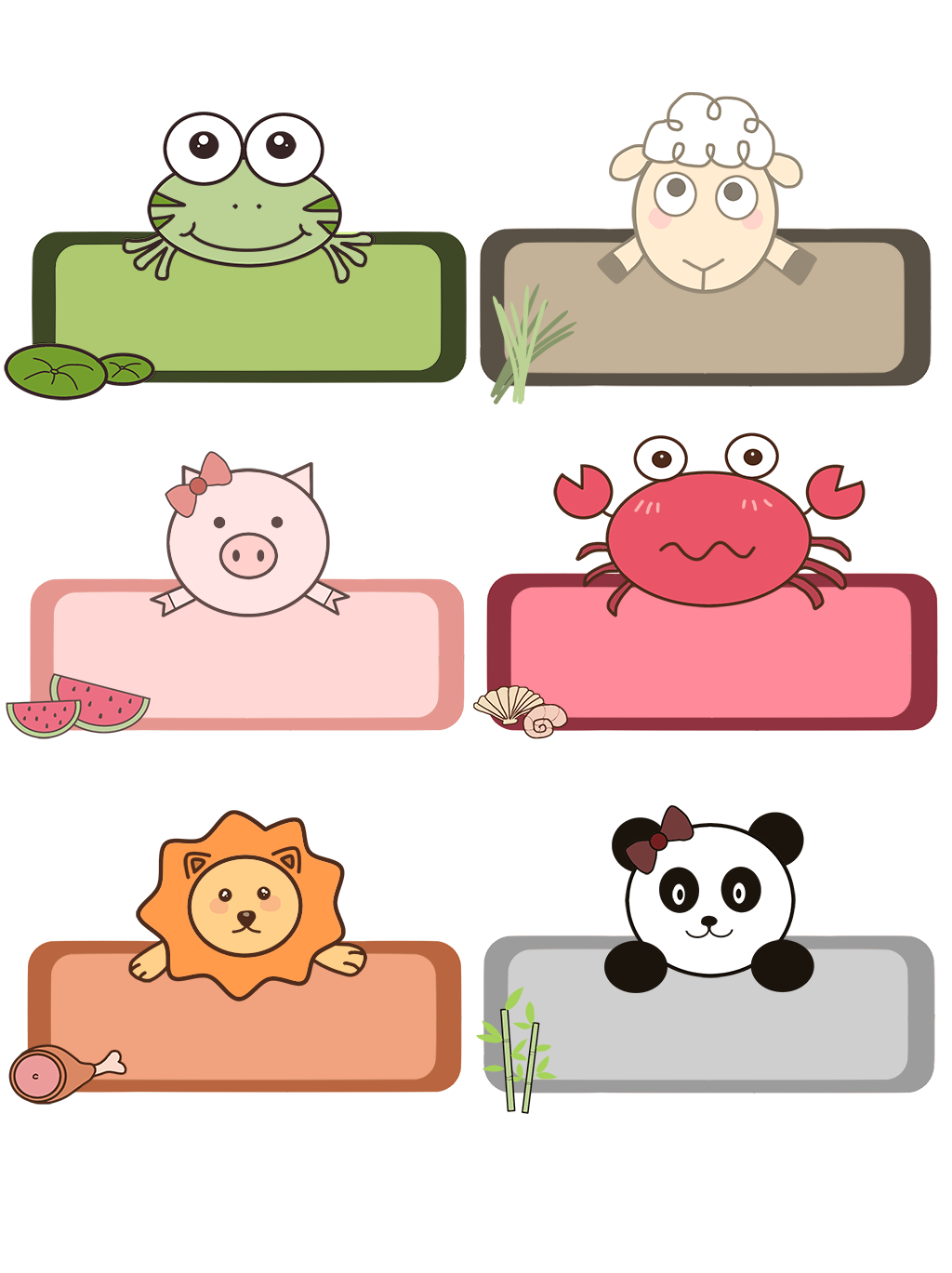 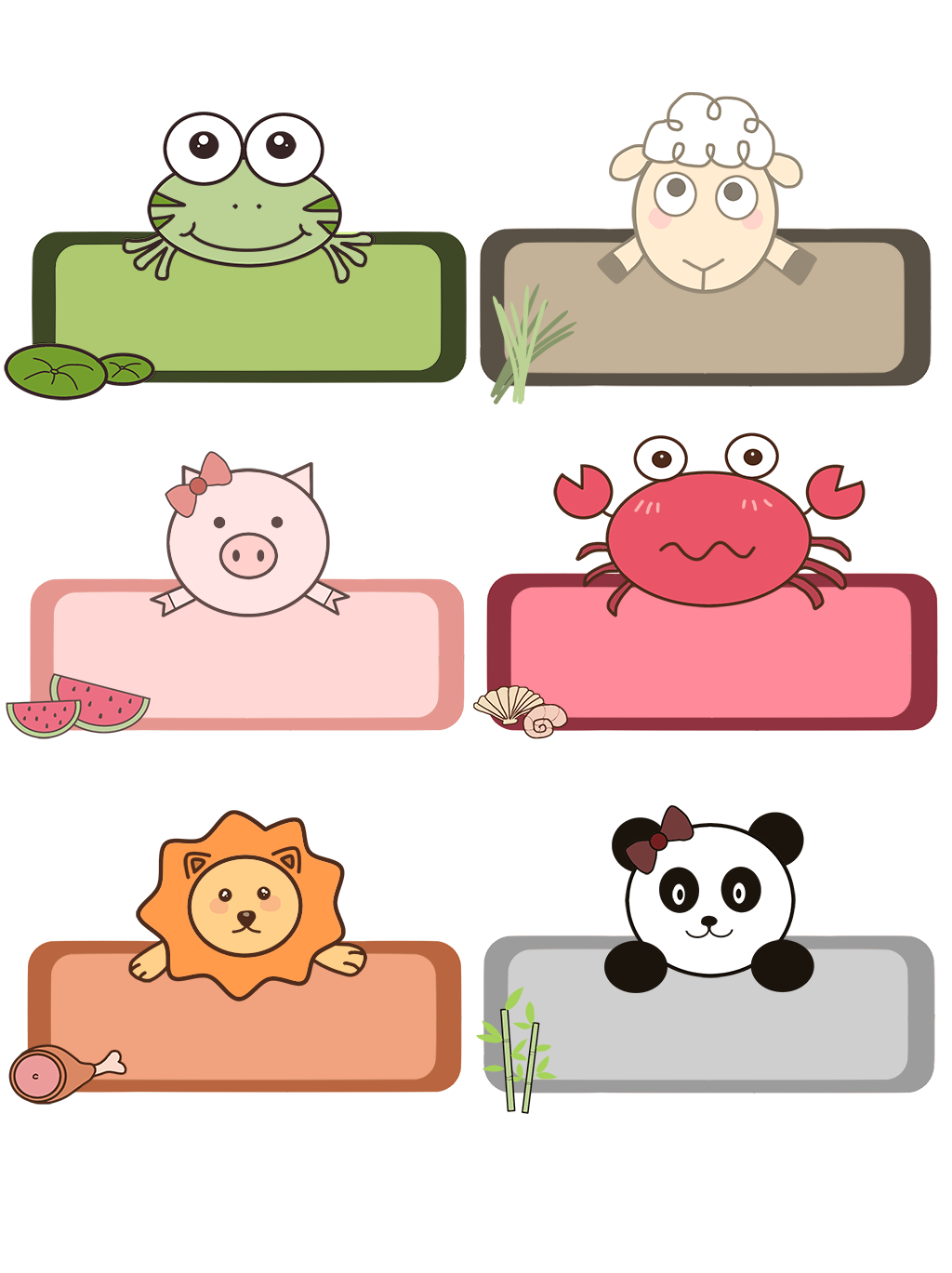 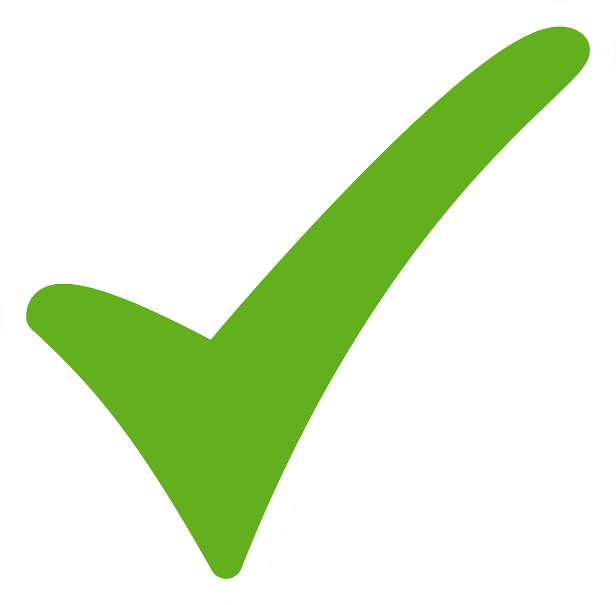 S
d
3. Viết kí hiệu còn thiếu vào công thức tính chu vi hình tròn:  C = … x 3,14
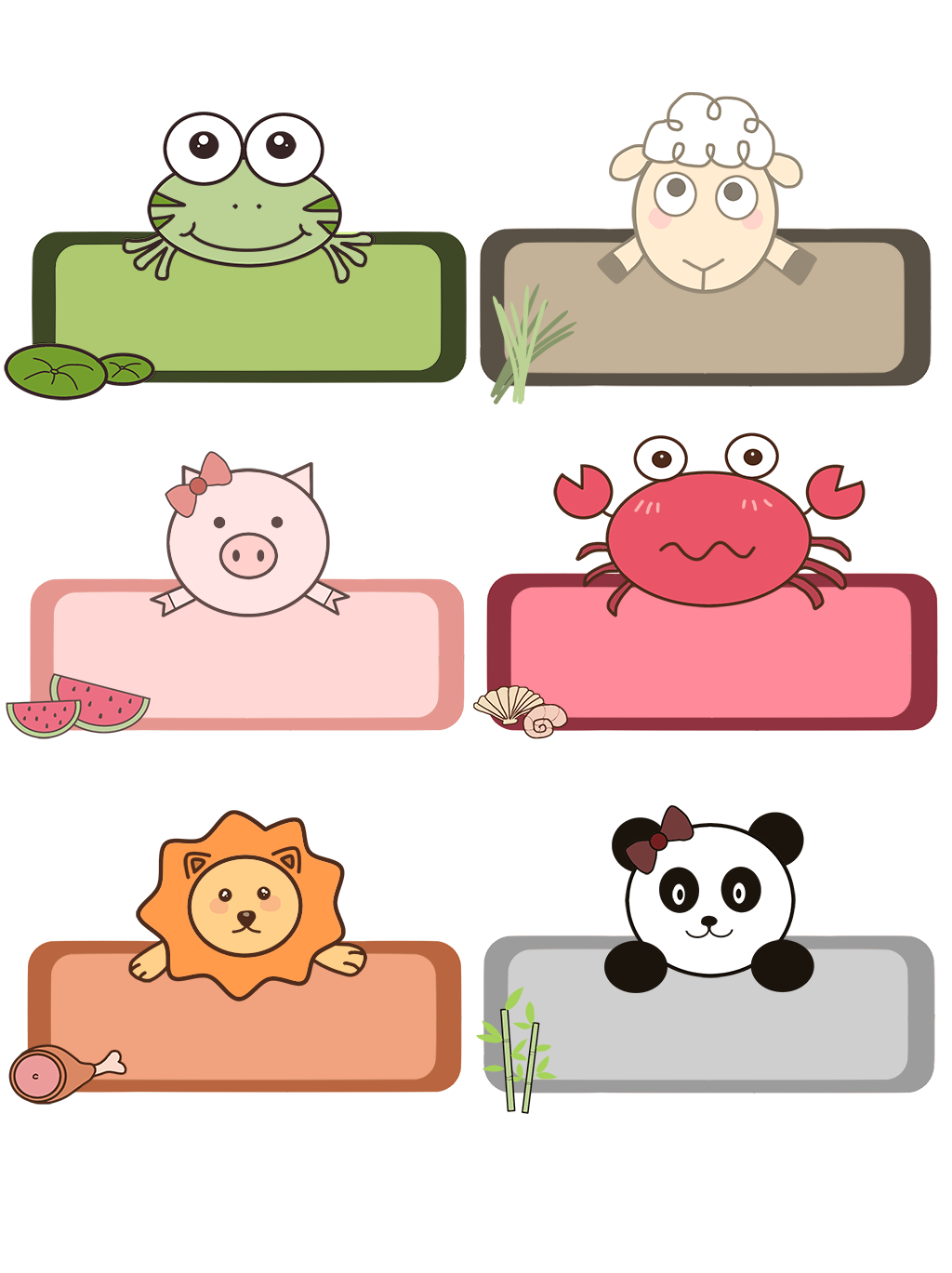 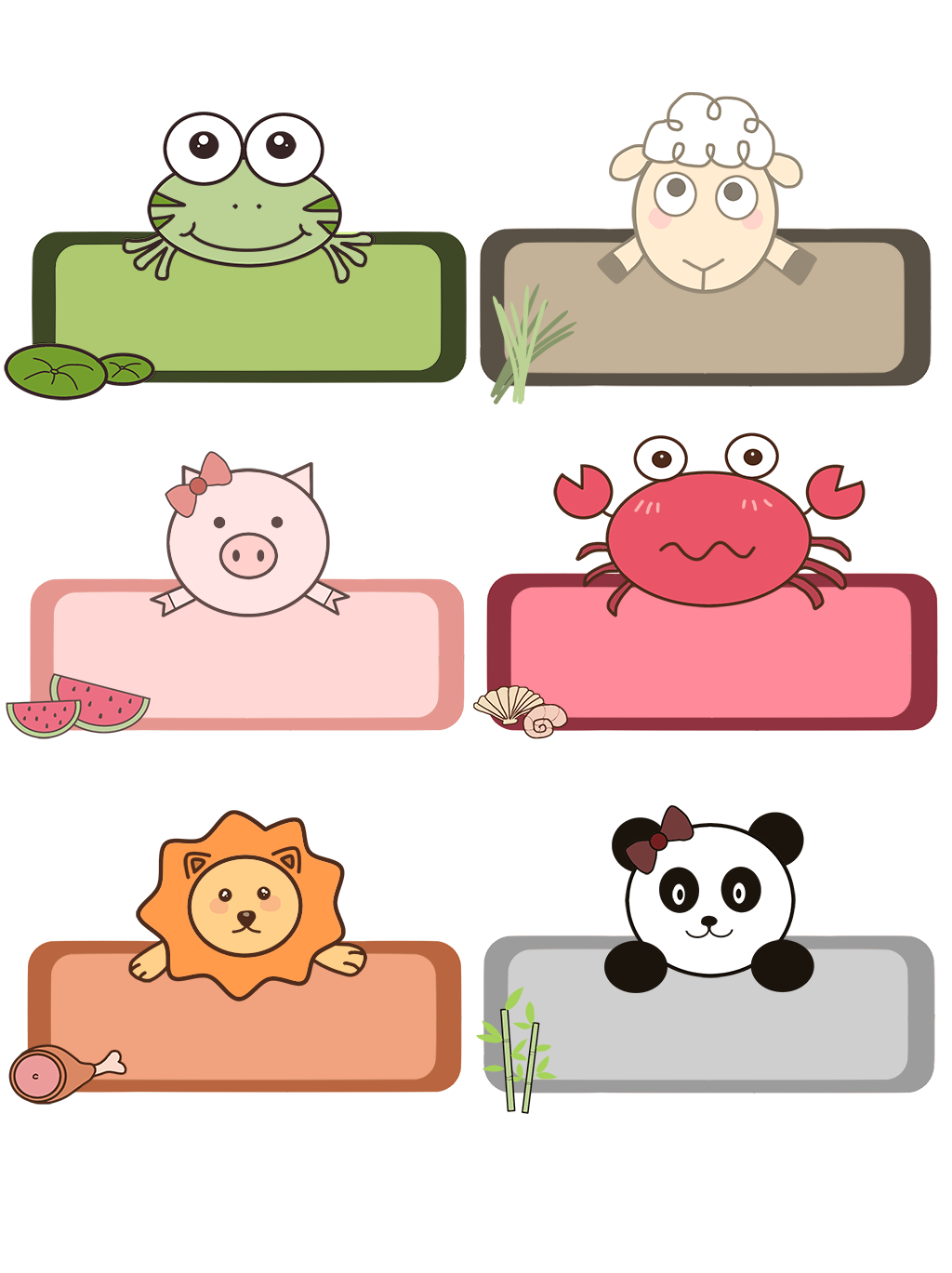 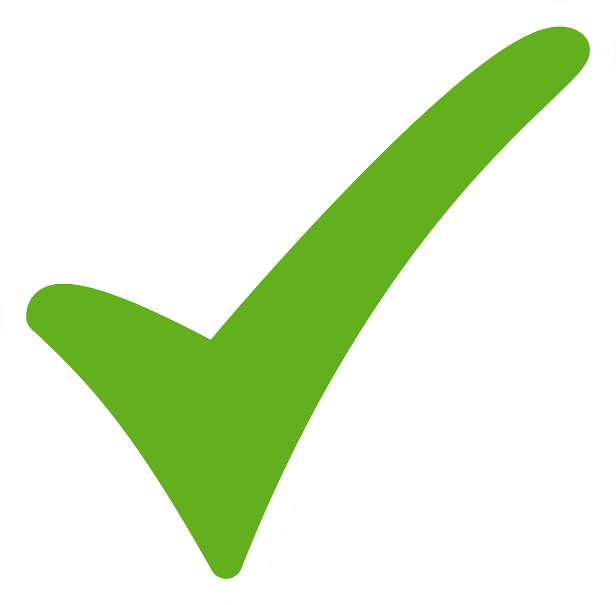 r
d
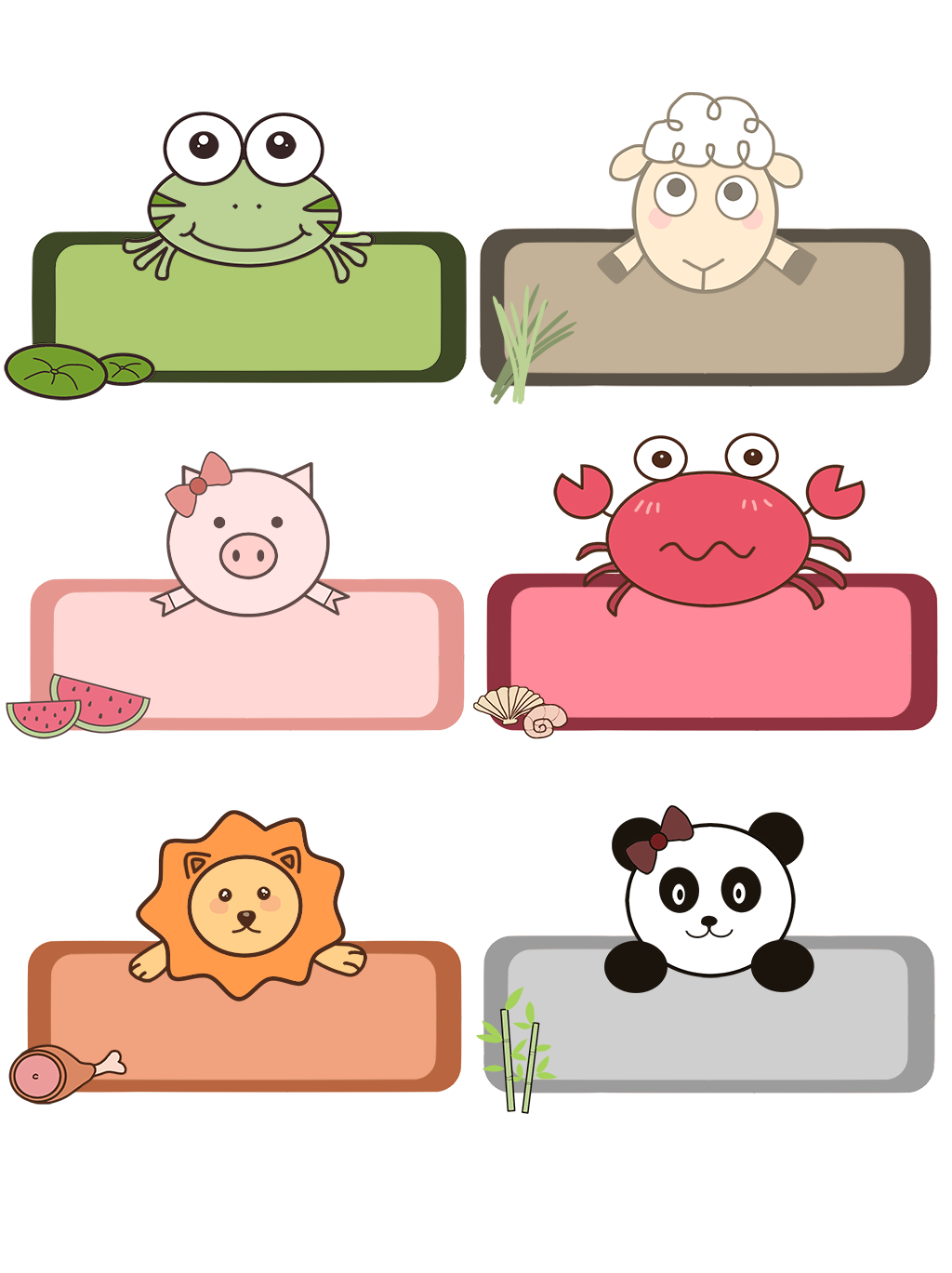 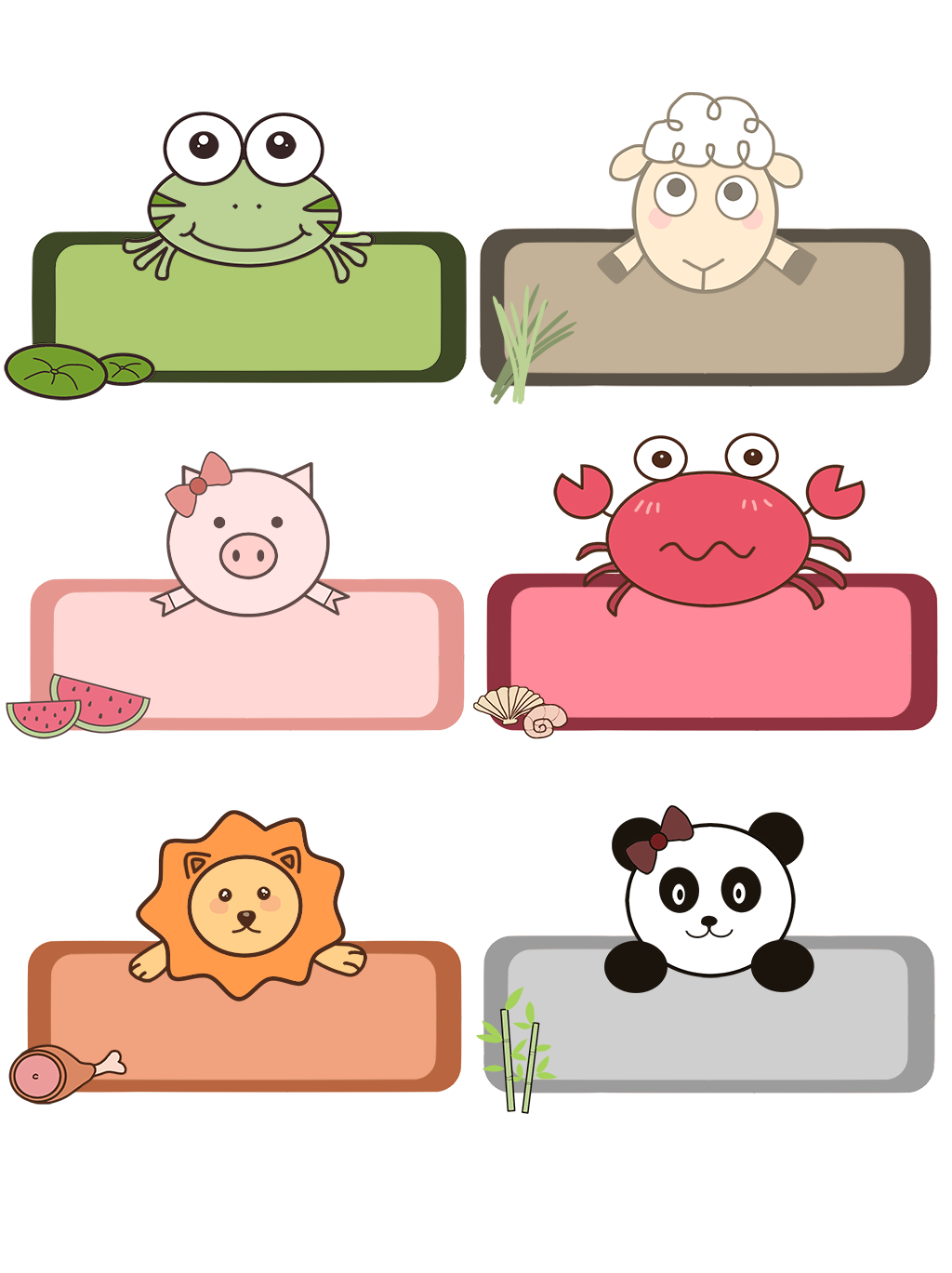 S
C
3. Viết từ còn thiếu vào chỗ trống: Độ dài của một đường tròn gọi là ………. của hình tròn đó.
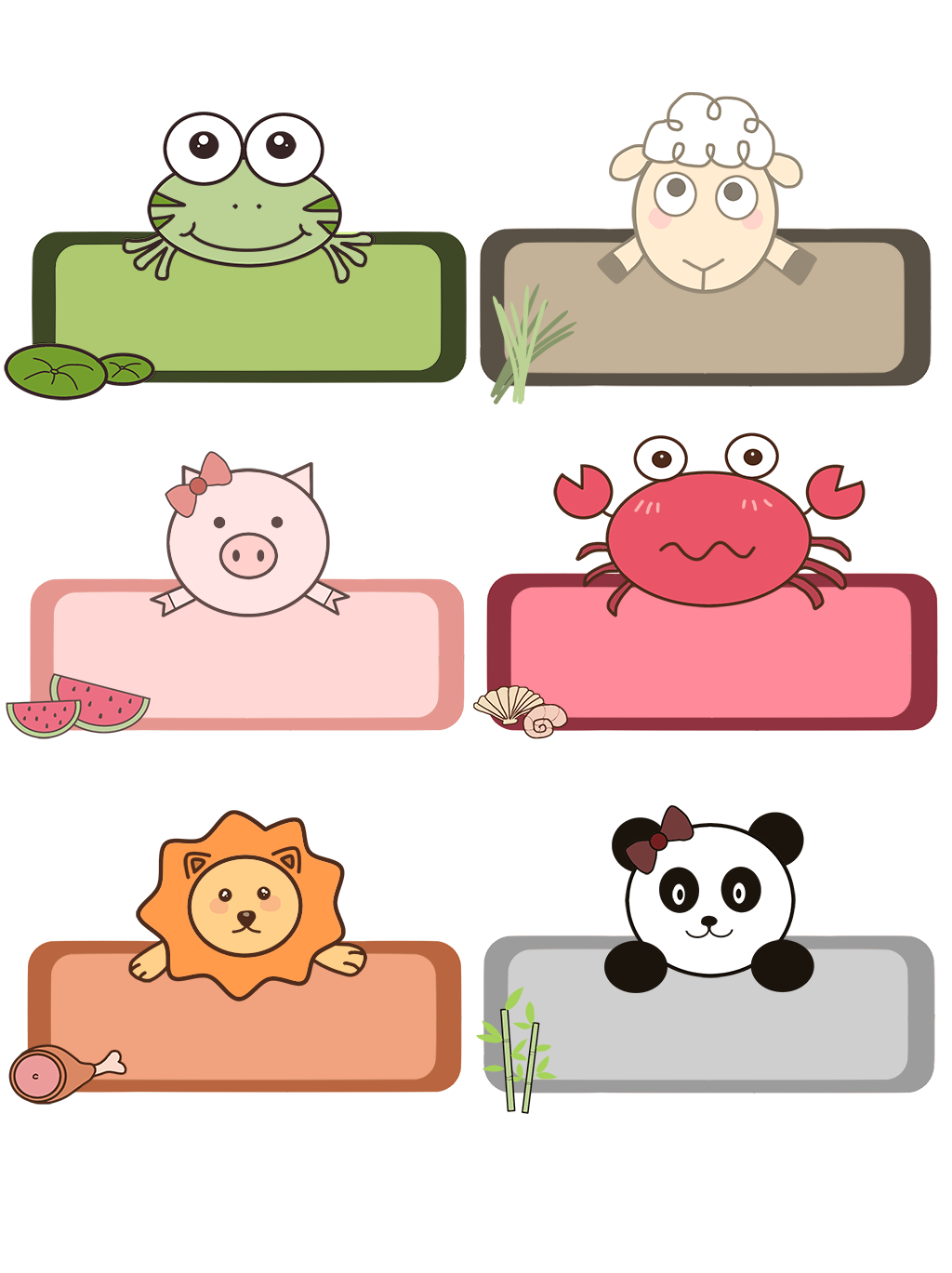 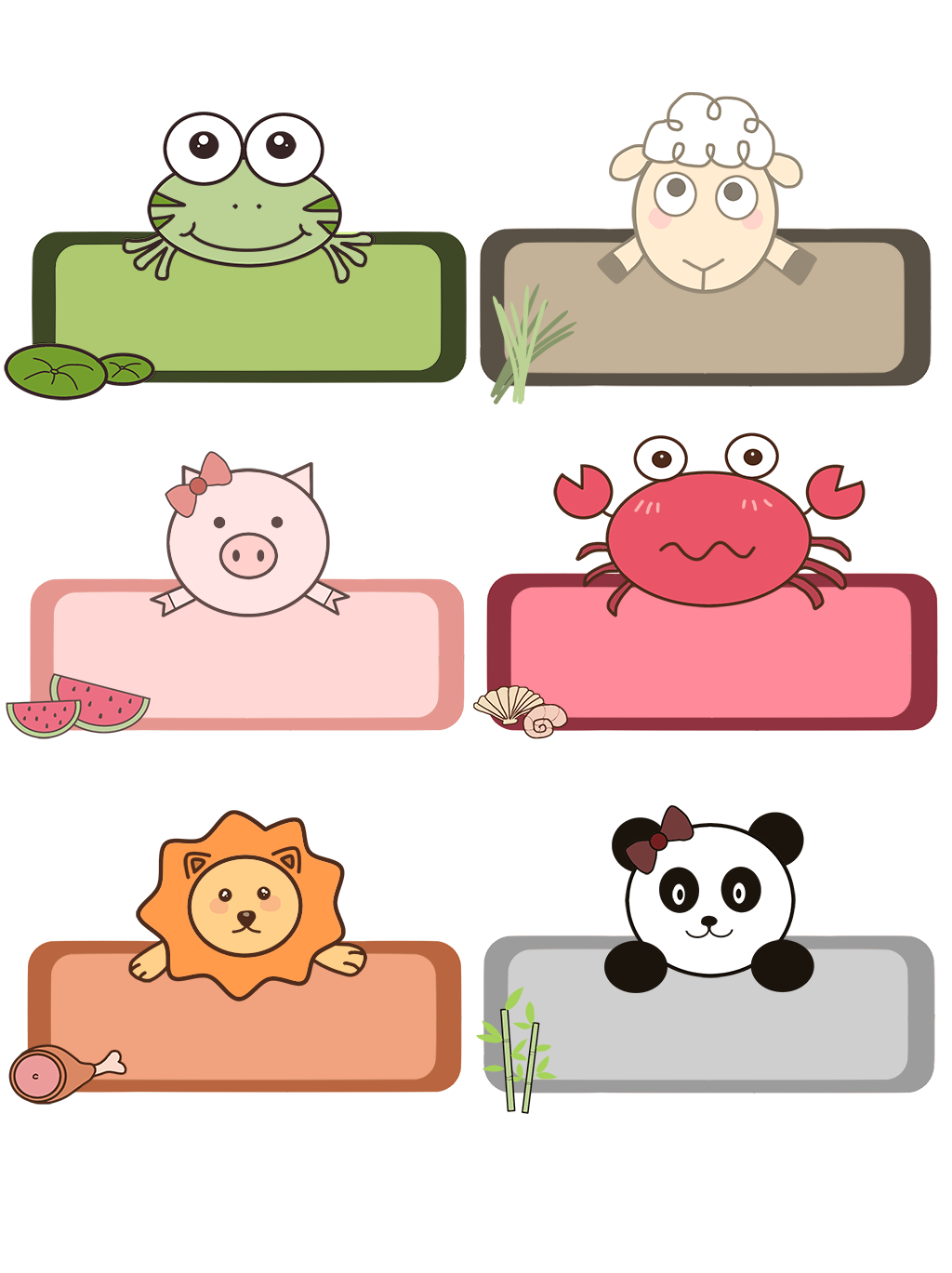 Đường kính
Bán kính
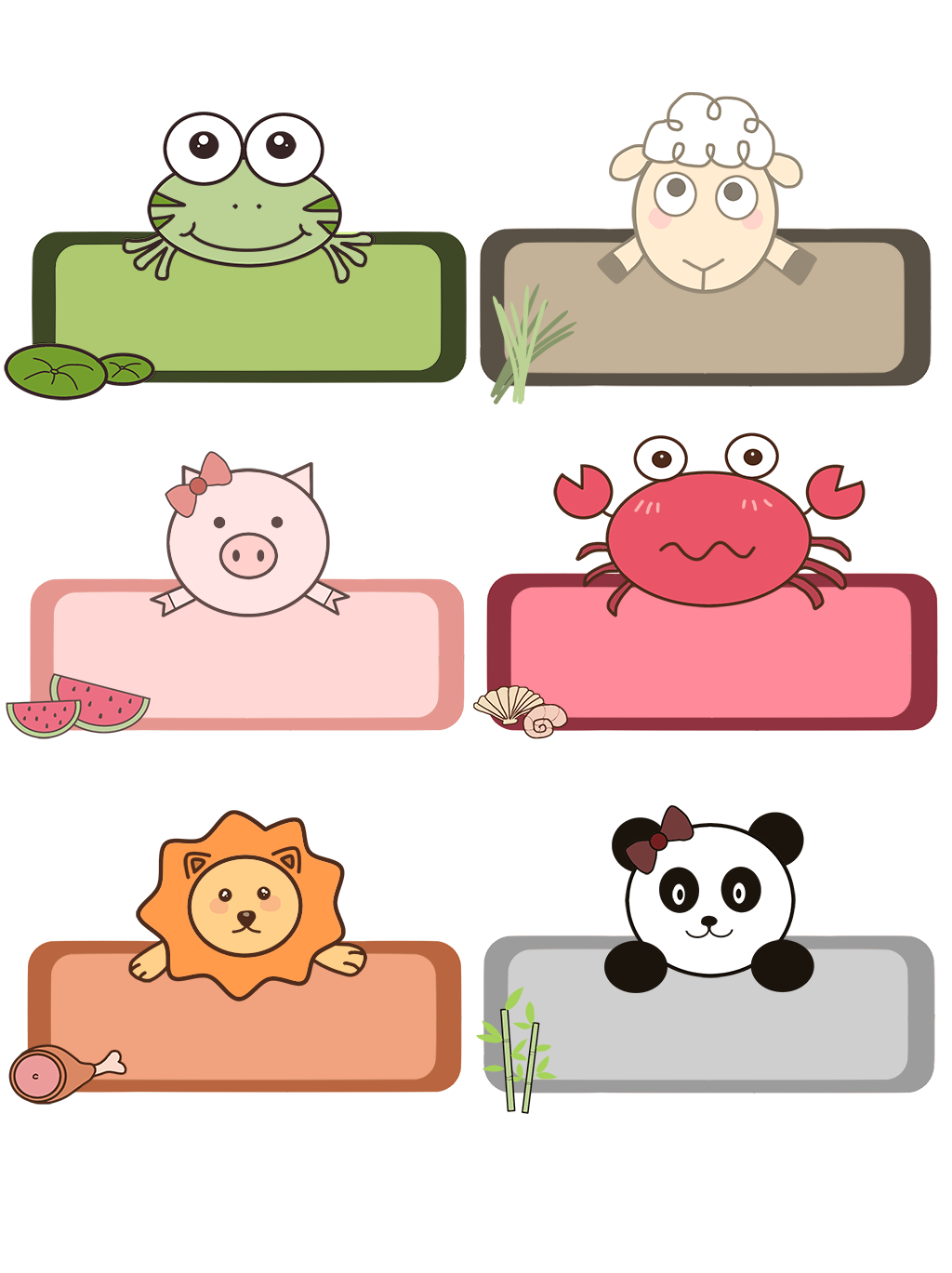 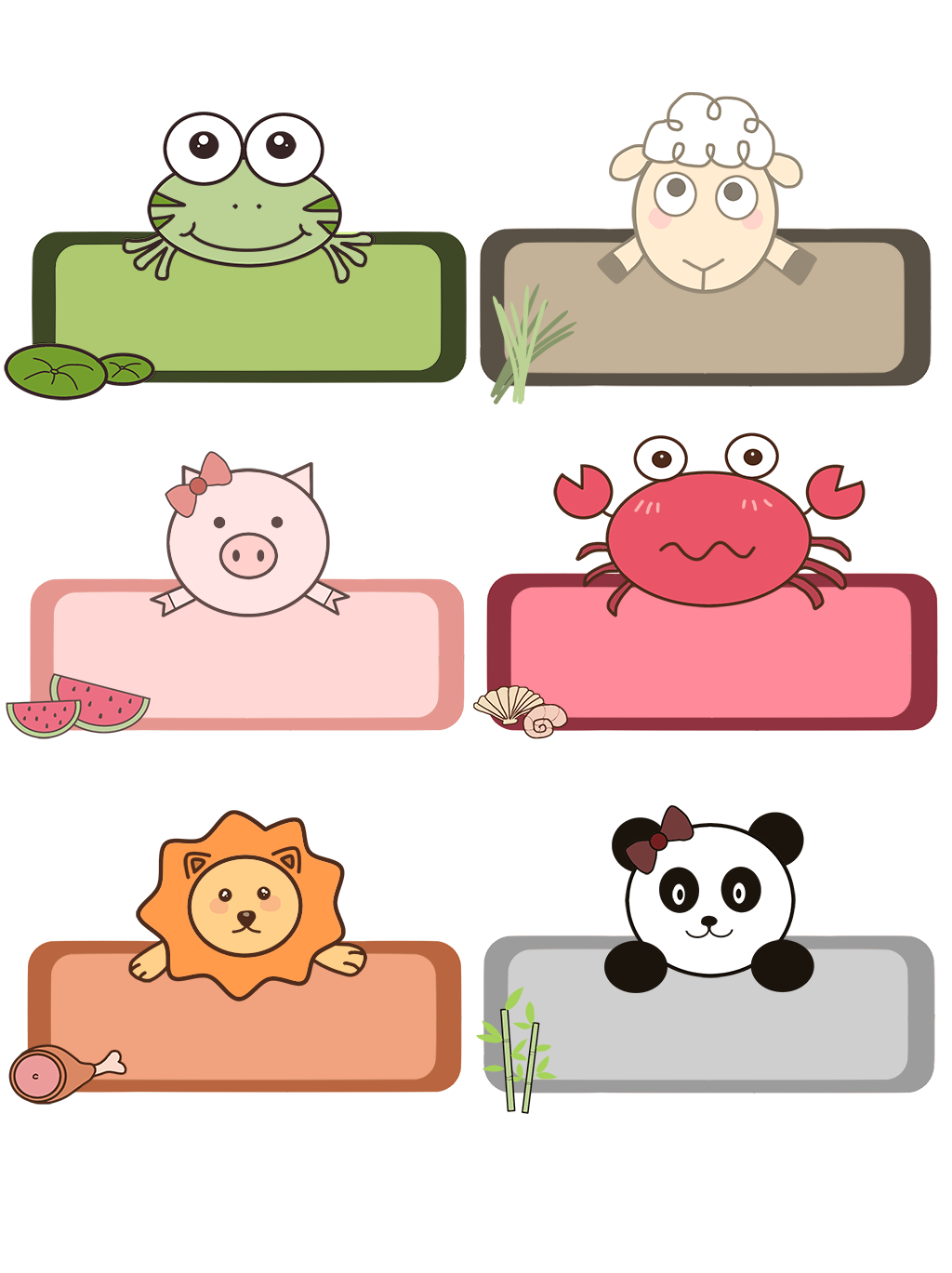 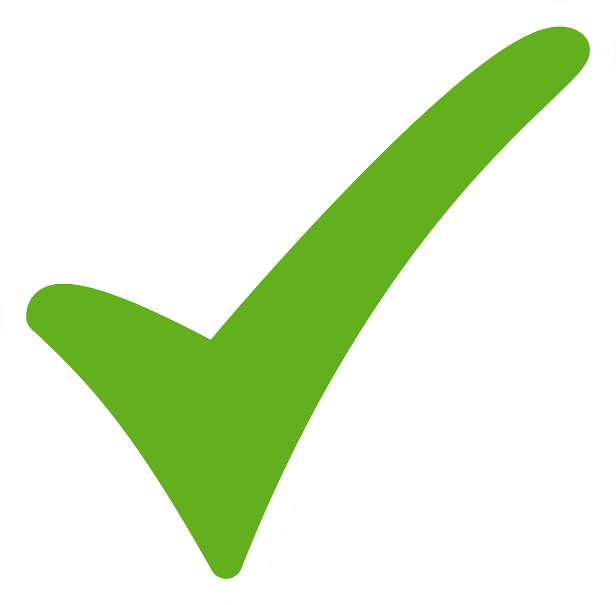 Chu vi
Diện tích
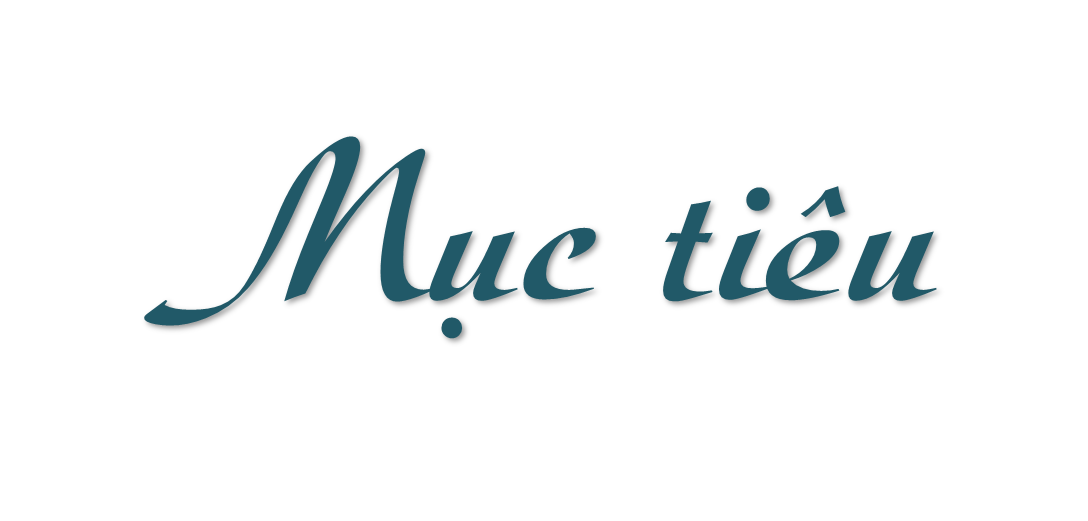 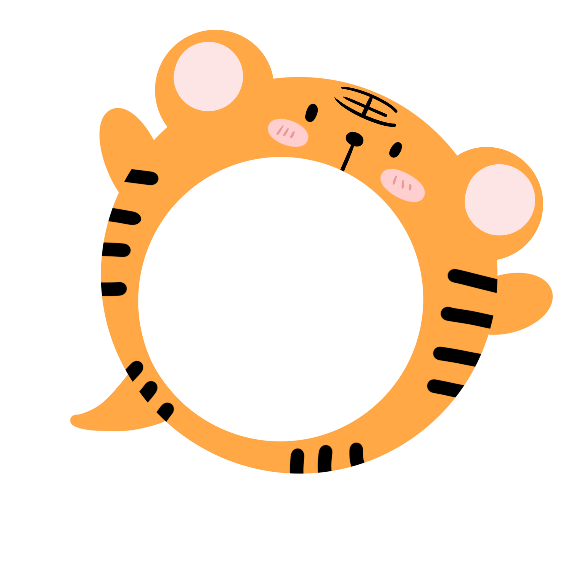 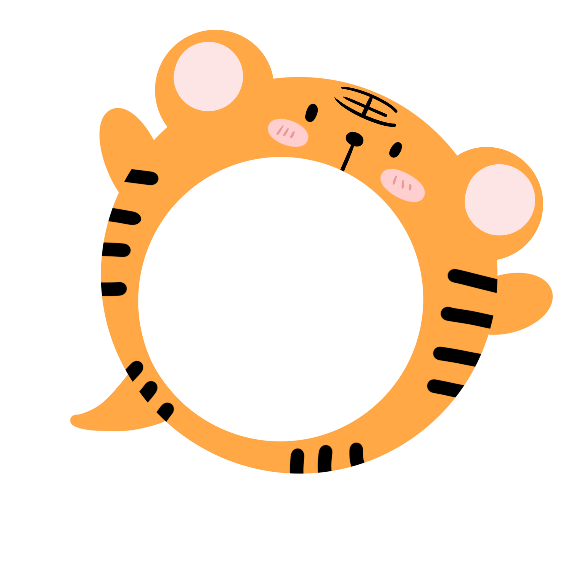 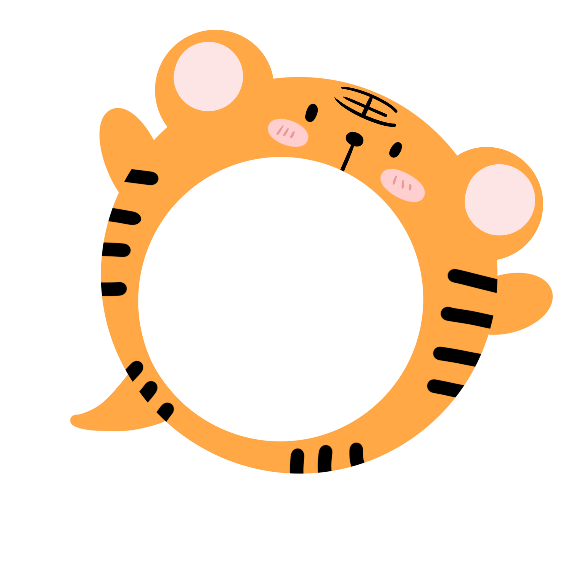 Biết được thế nào là chu vi hình tròn.
1
2
3
Biết được công thức tính chu vi hình tròn.
Tính được chu vi hình tròn khi biết bán kính và đường kính.
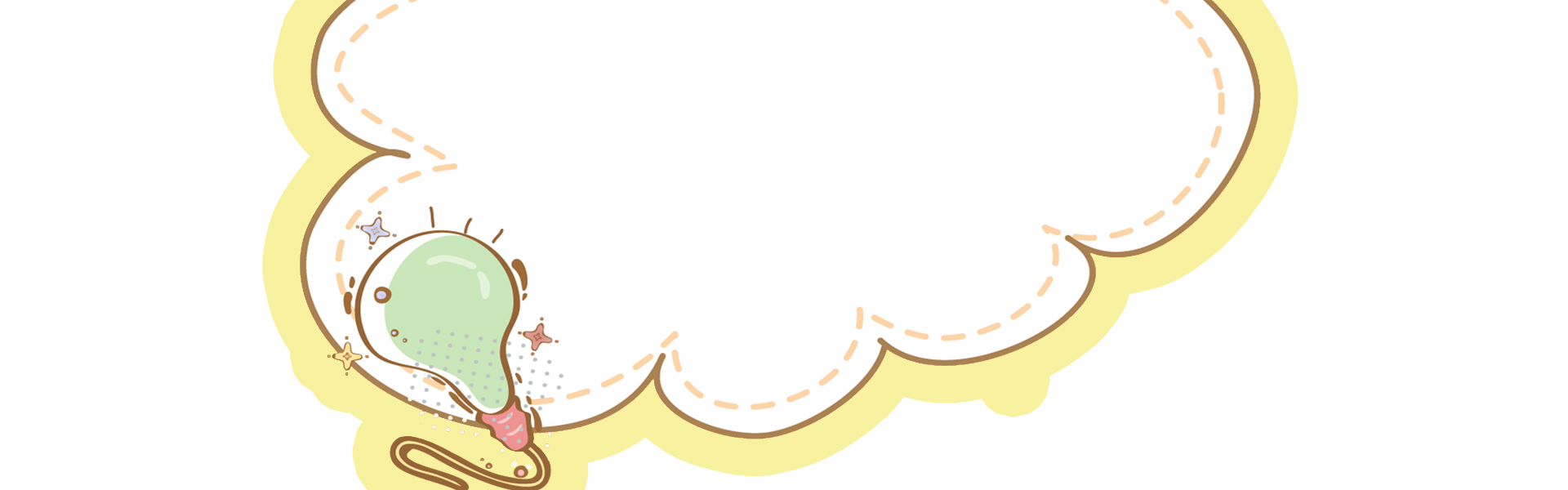 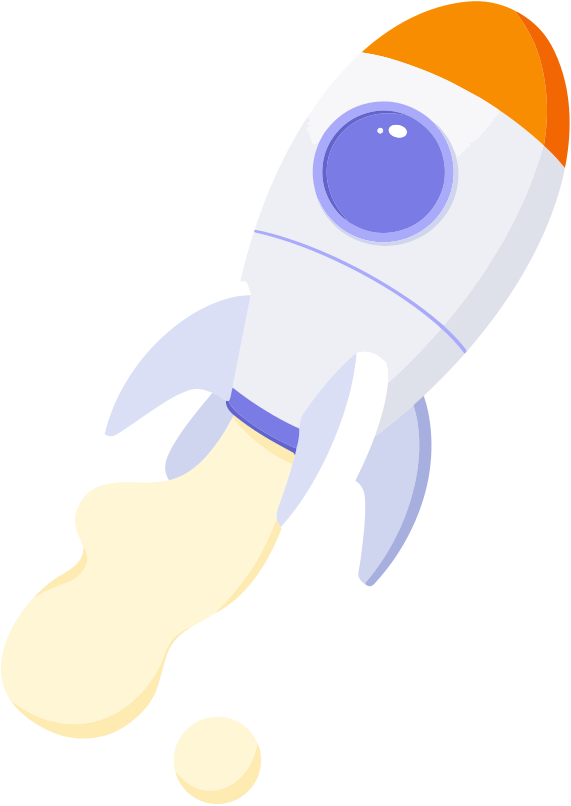 Định hướng học tập
Làm thêm bài trên Olm
Chuẩn bị bài: 
   Luyện tập (trang 99)
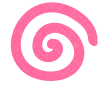